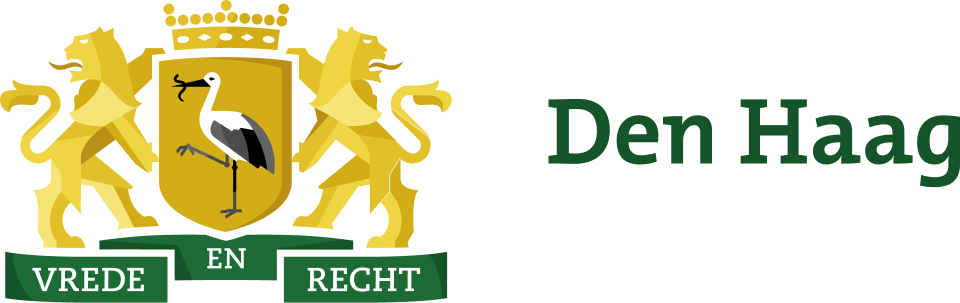 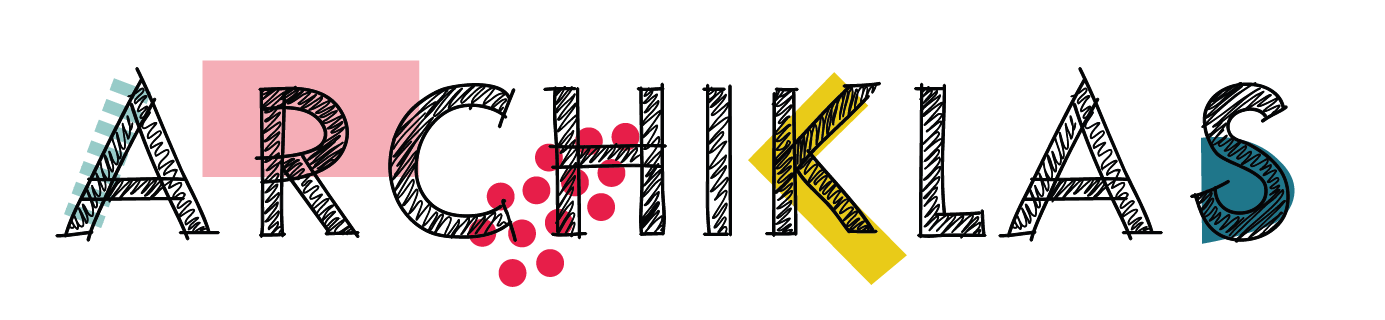 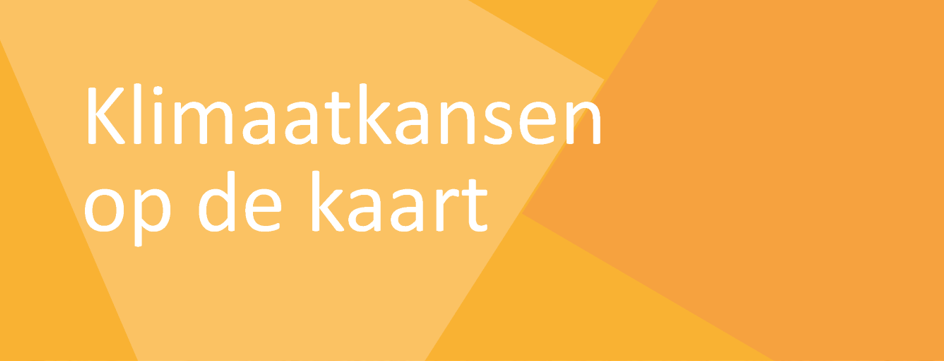 Milieueducatie Den Haag
Opbouw van het project
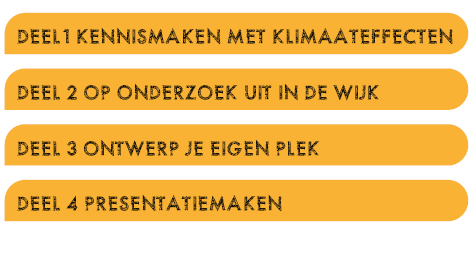 Milieueducatie Den Haag
Deel 1 | Klimaatkansen op de kaart
Leerdoelen van deze lessenreeks
Ik weet wat klimaateffecten zijn en wat klimaatadaptatie is.

Ik kan onderzoek doen in de wijk naar klimaateffecten.

Ik kan klimaatadaptieve ontwerpoplossingen bedenken en presenteren.
Milieueducatie Den Haag
Deel 1 | Klimaatkansen op de kaart
hitte
Wateroverlast
droogte
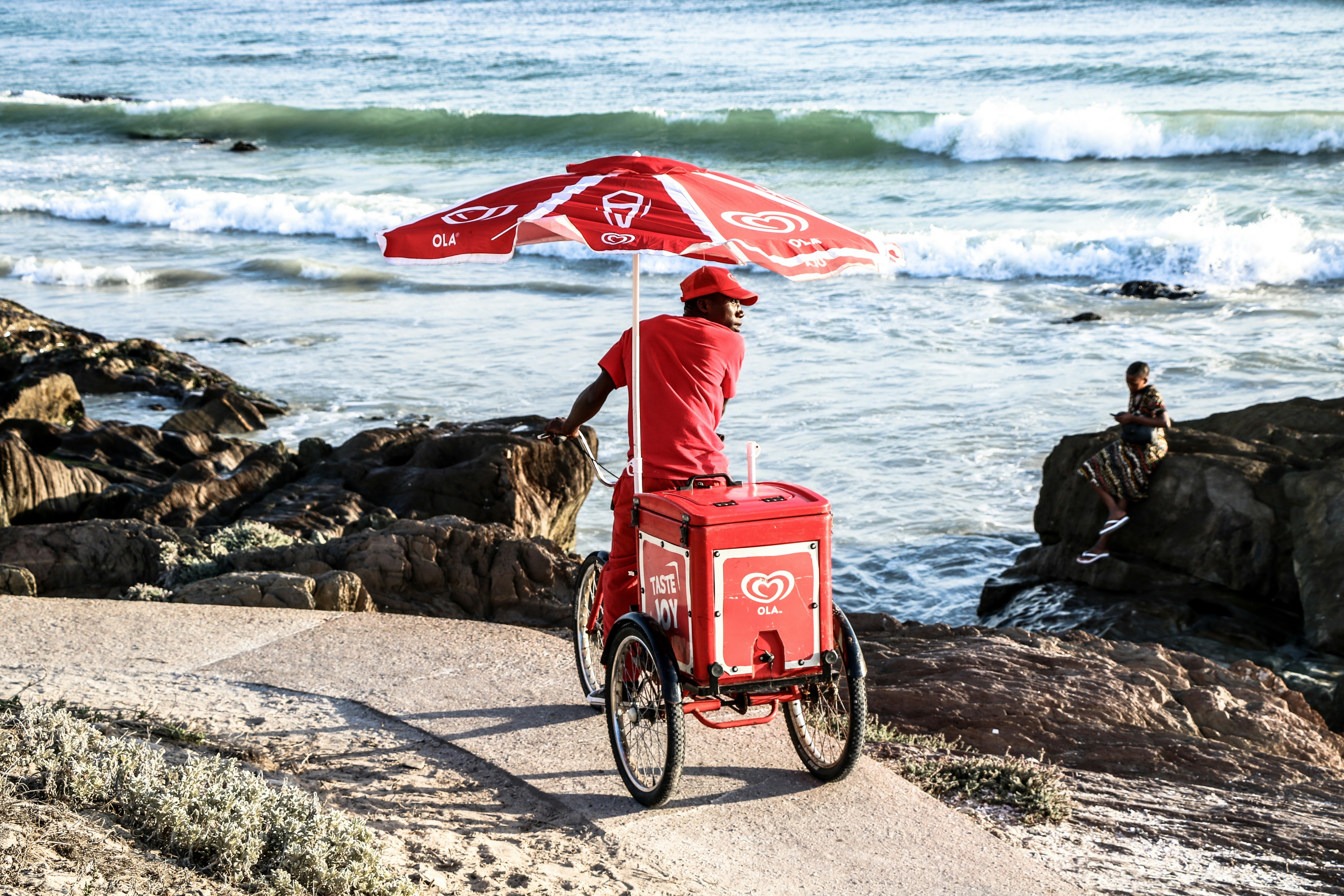 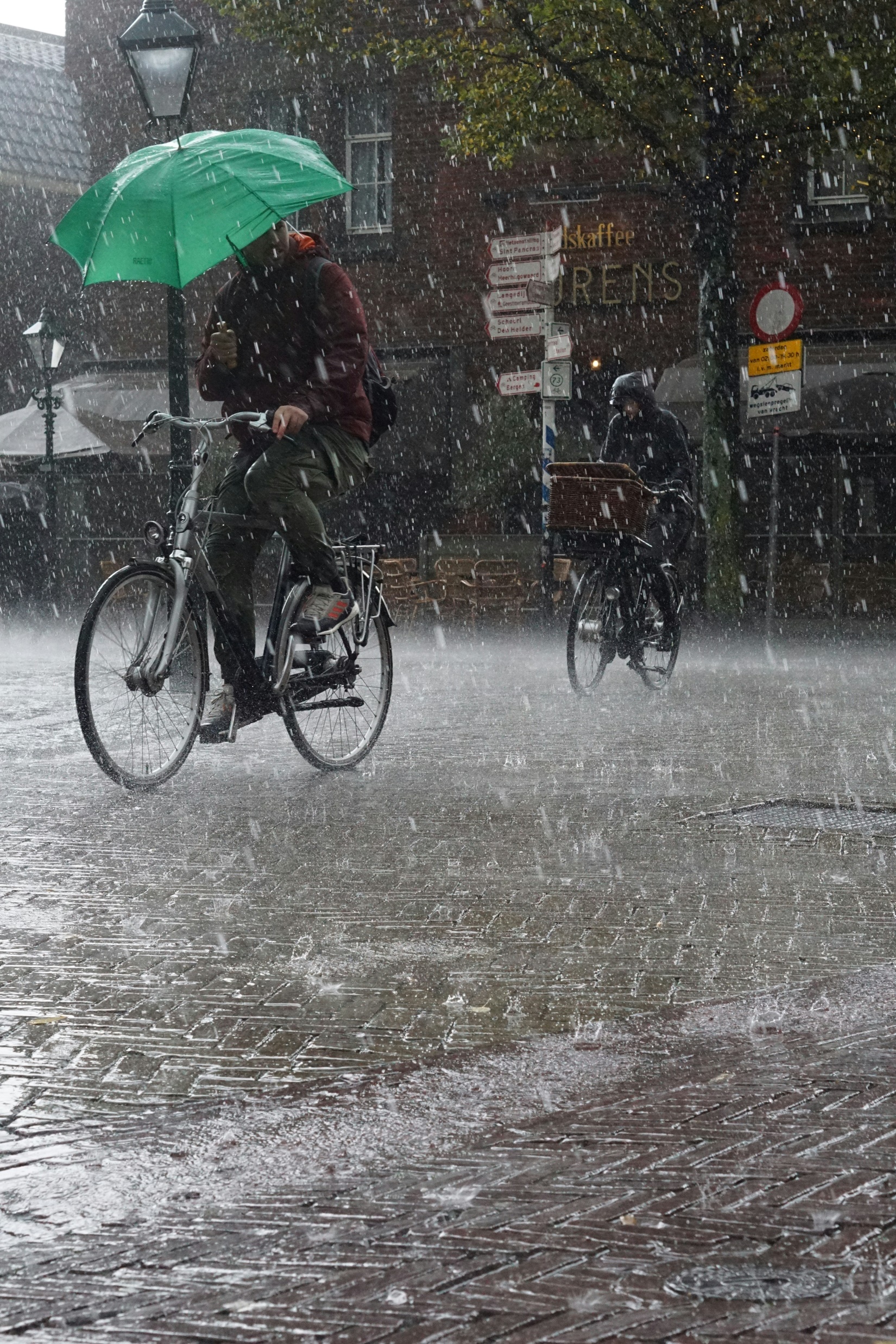 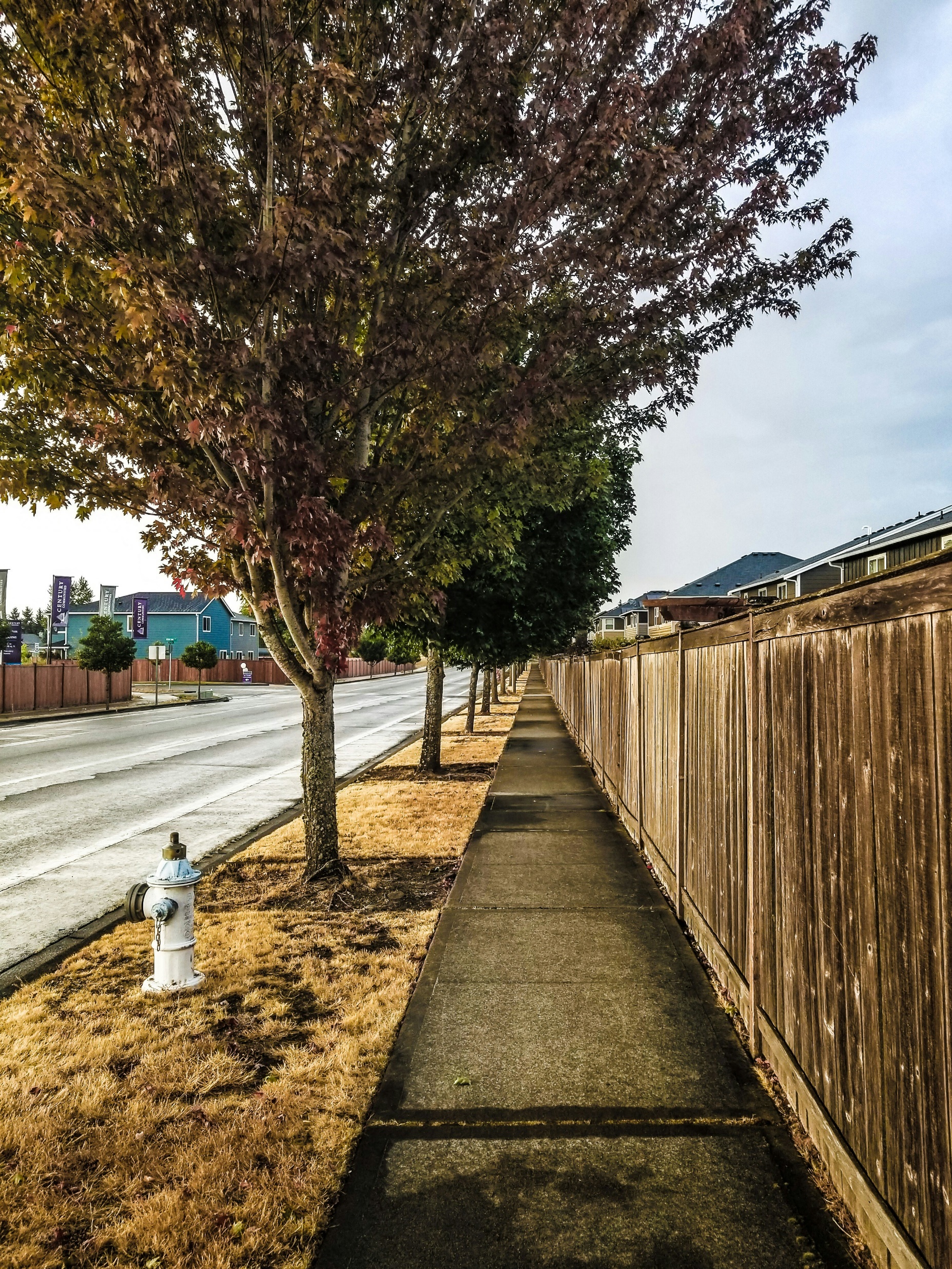 Milieueducatie Den Haag
Deel 1 | Klimaatkansen op de kaart
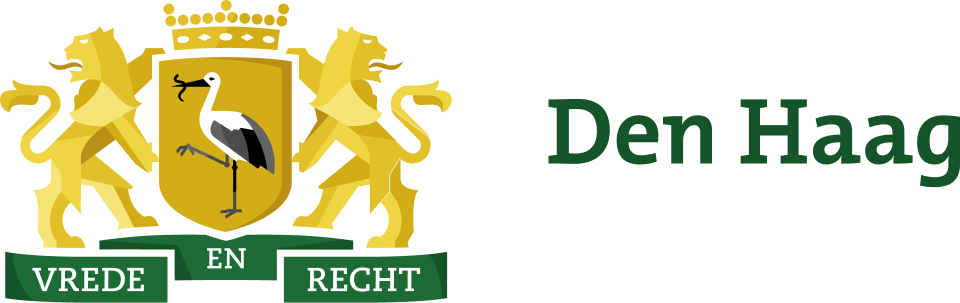 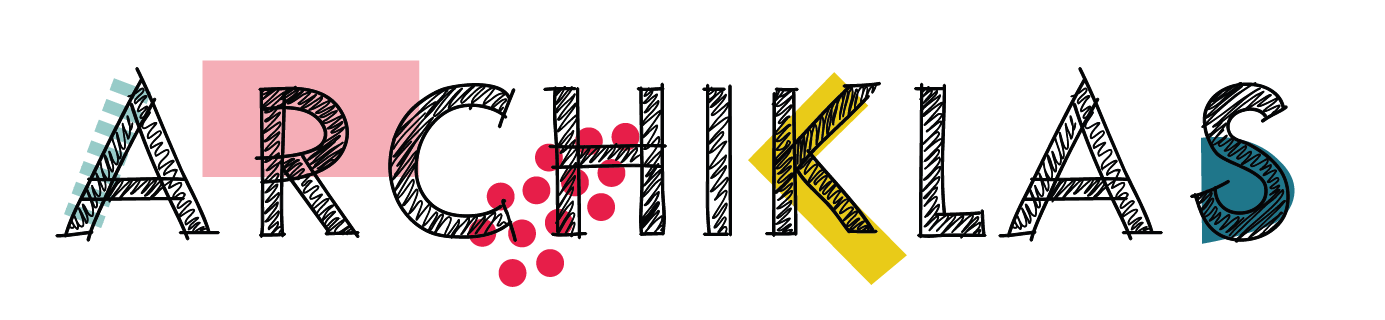 DEEL 1: kennismaken met klimaateffecten
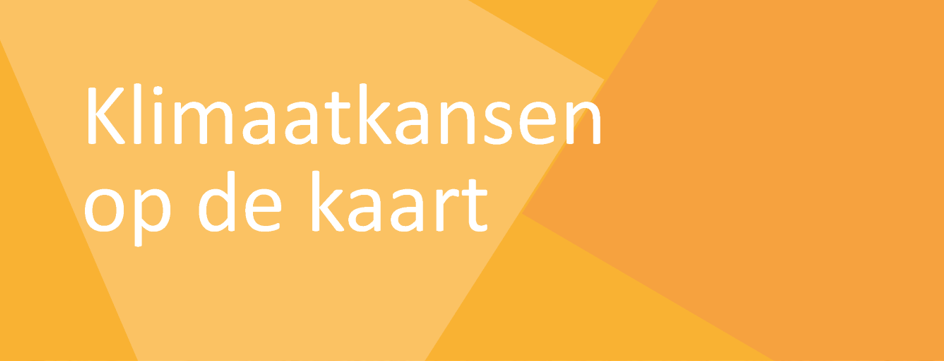 Milieueducatie Den Haag
Leerdoelen deel 1
Ik weet wat het effect is van klimaatverandering op de stad en kan problemen herkennen op klimaatkaarten.
Ik weet hoe ik luchttemperatuur, oppervlaktetemperatuur en infiltratietijd kan meten en kan de meetresultaten aflezen.
Milieueducatie Den Haag
Deel 1 | Klimaatkansen op de kaart
Informatietekst lezen
hitte
Wateroverlast
droogte
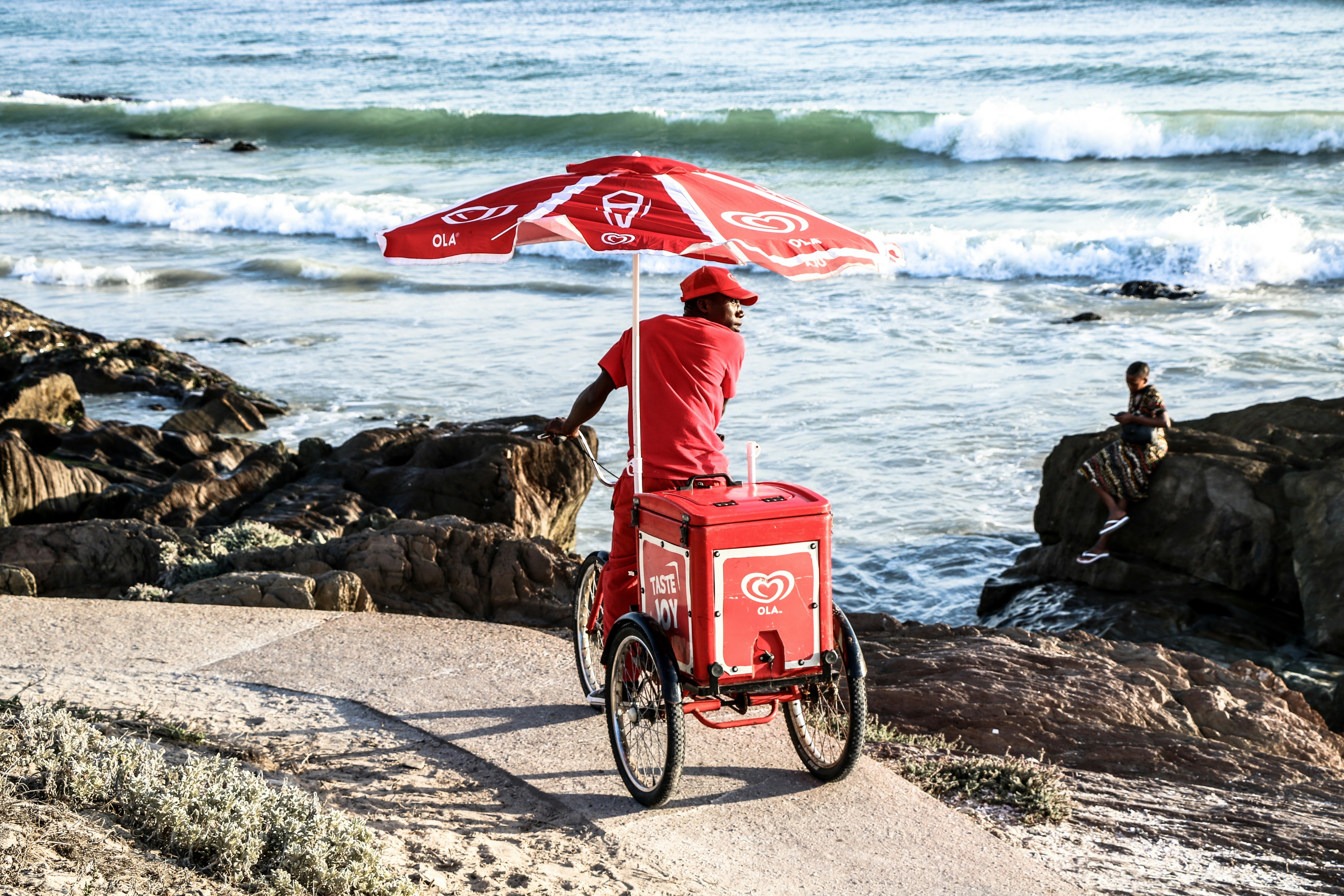 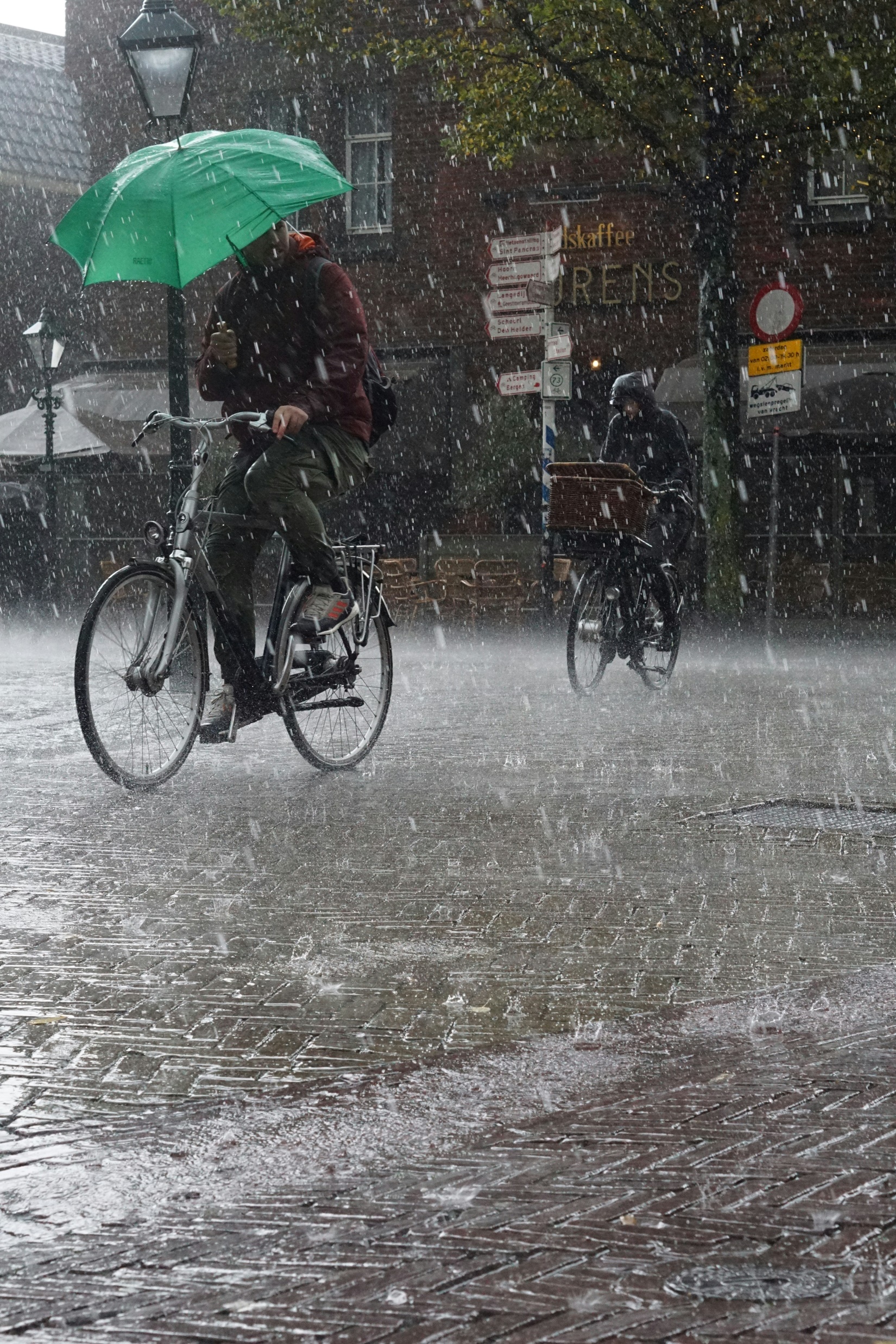 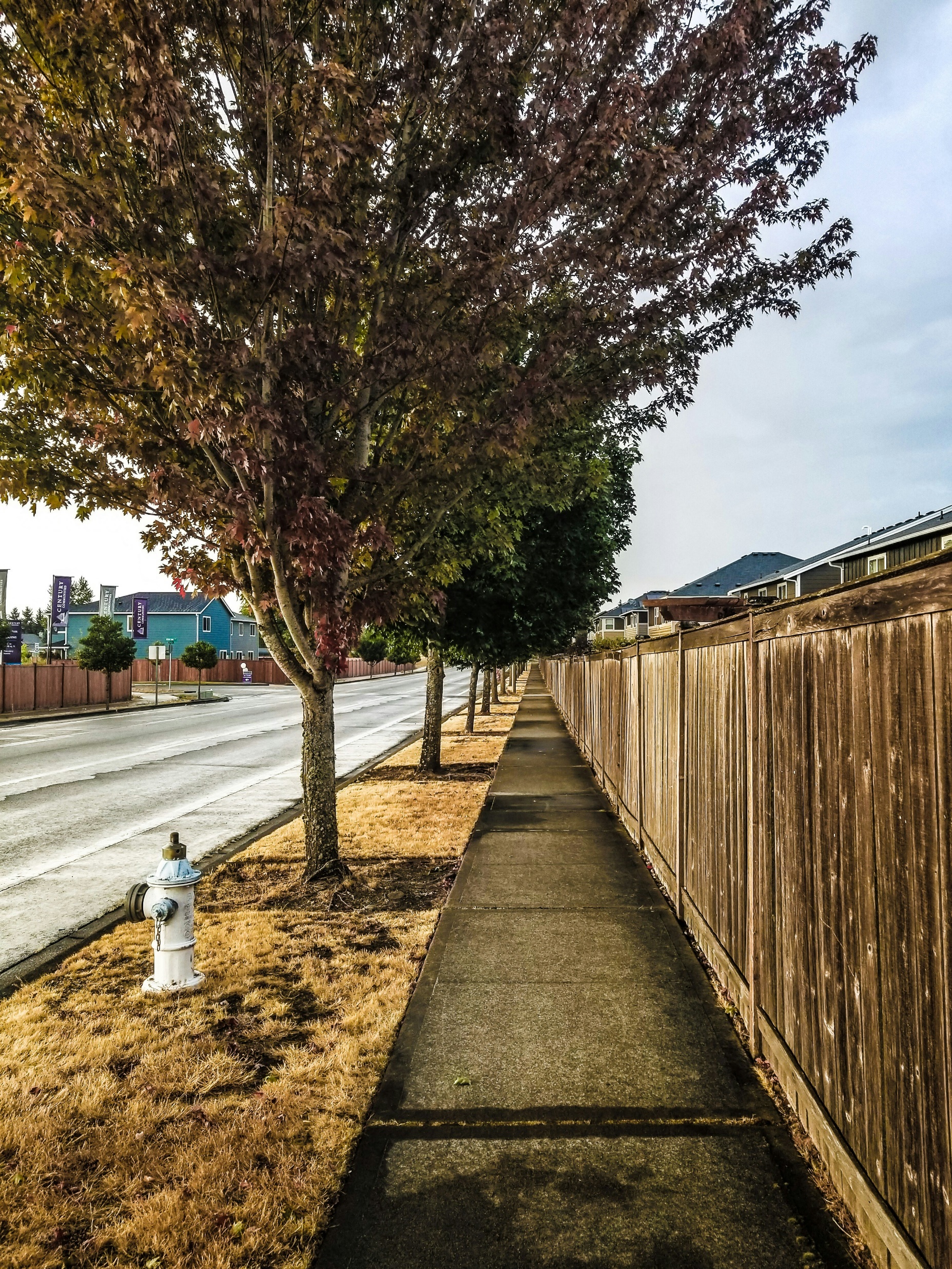 Milieueducatie Den Haag
Deel 1 | Klimaatkansen op de kaart
Informatietekst lezen
een factor 



iets dat invloed heeft 
op meting of resultaat
Milieueducatie Den Haag
Deel 1 | Klimaatkansen op de kaart
Kaart lezen
locatie
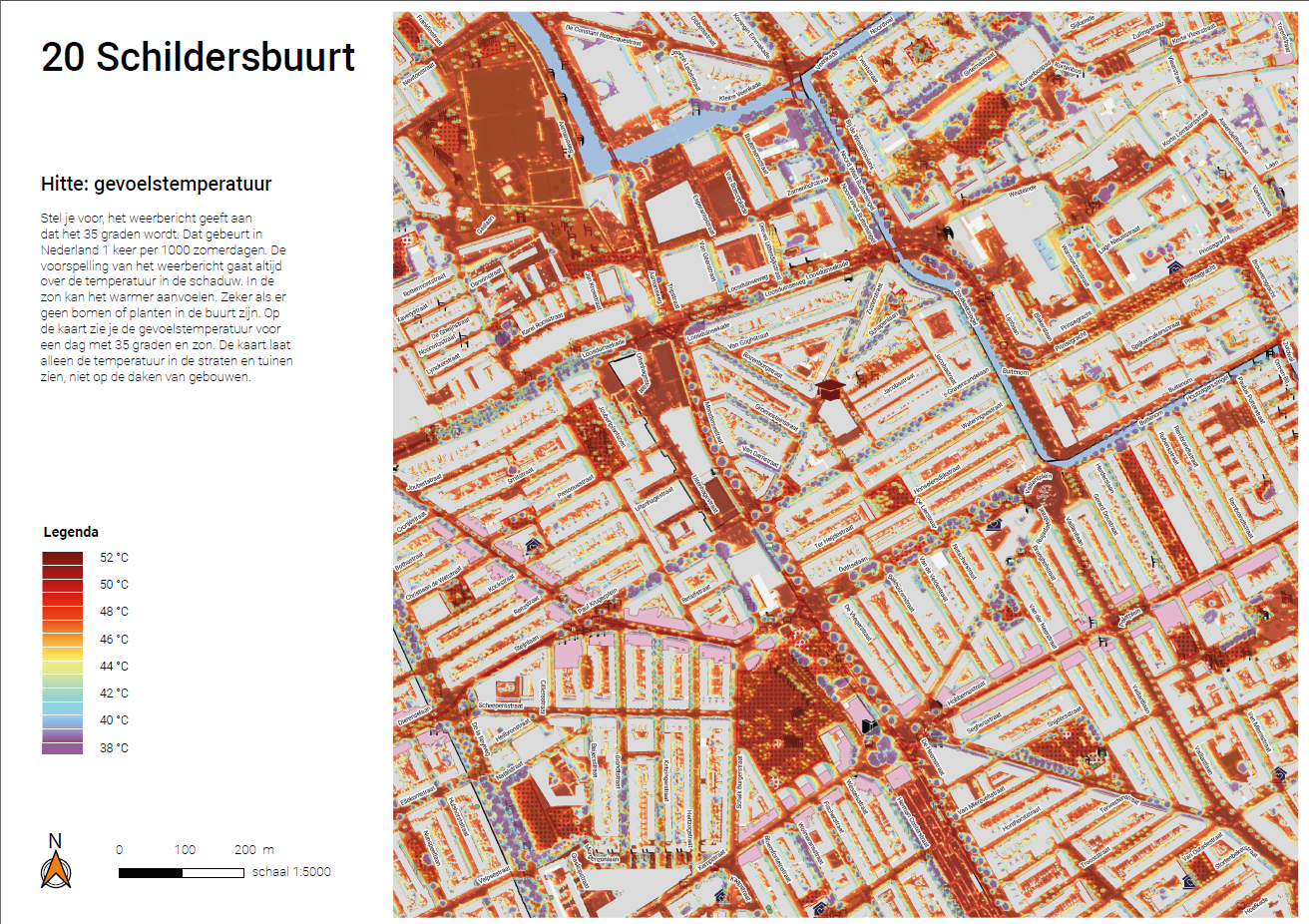 Onderwerp + uitleg
noordpijl
legenda
noordpijl
schaal
Milieueducatie Den Haag
Deel 1 | Klimaatkansen op de kaart
Droogte: daling grondwater– wijk en stad
Hitte-eiland effect – hele stad
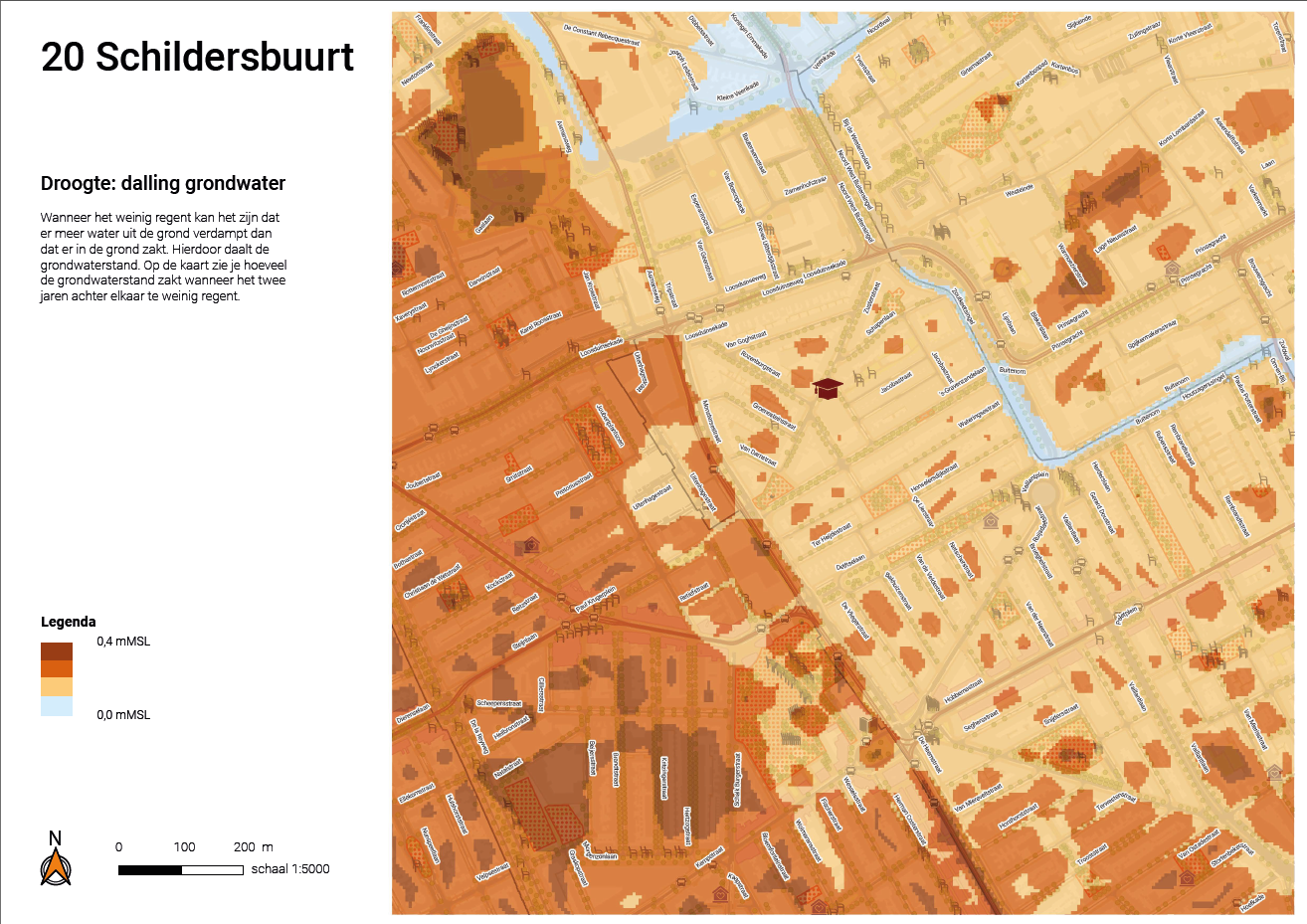 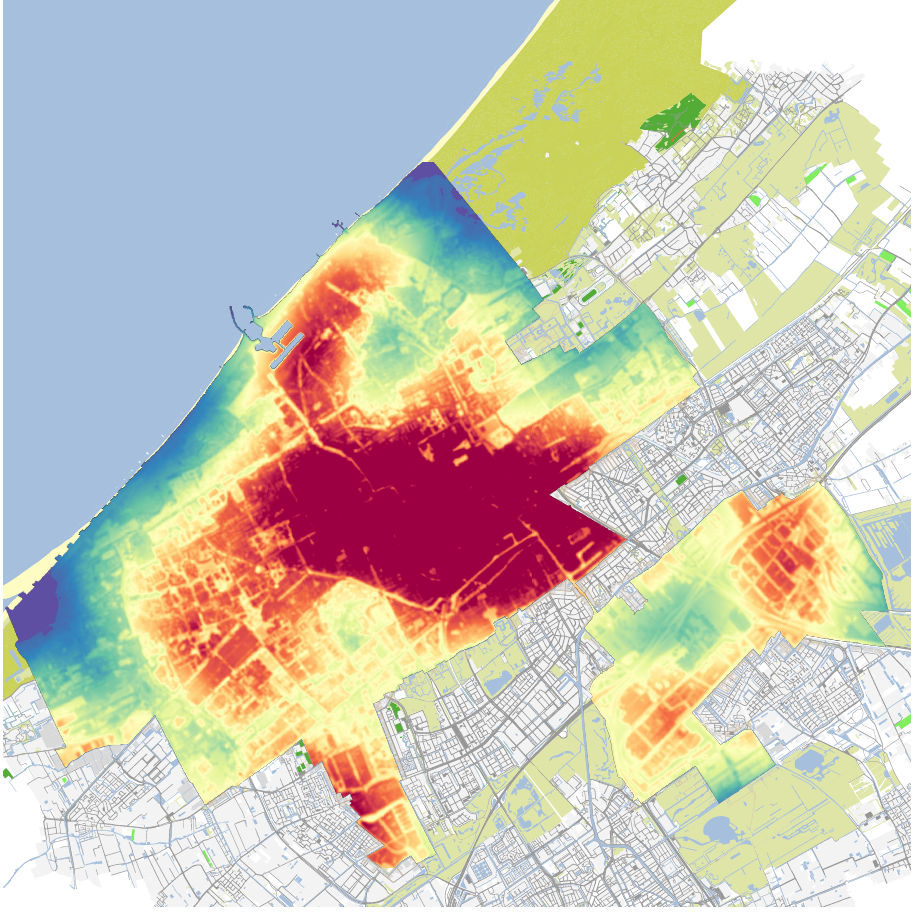 Gevoelstemperatuur - wijk
wateroverlast – wijk en stad
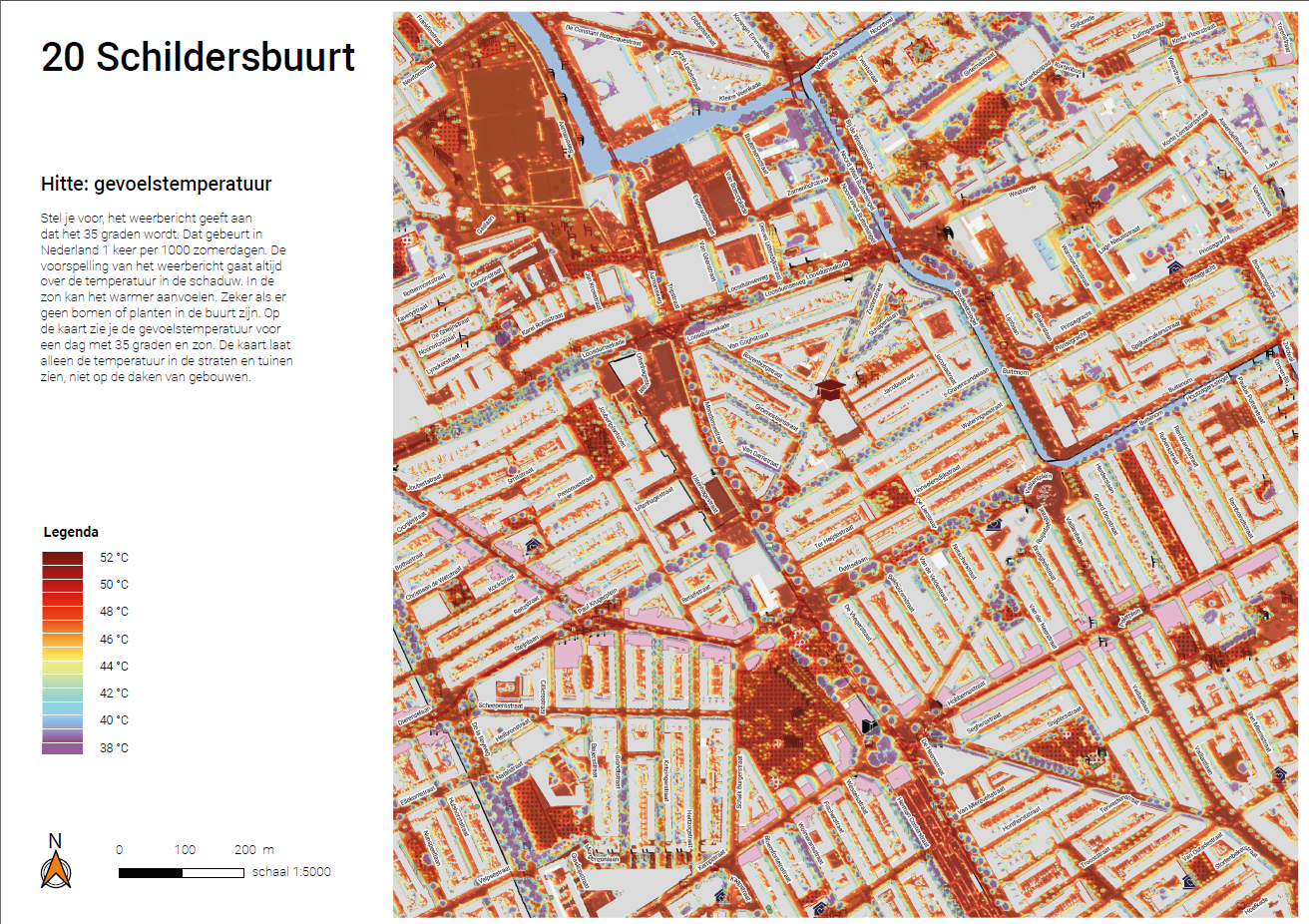 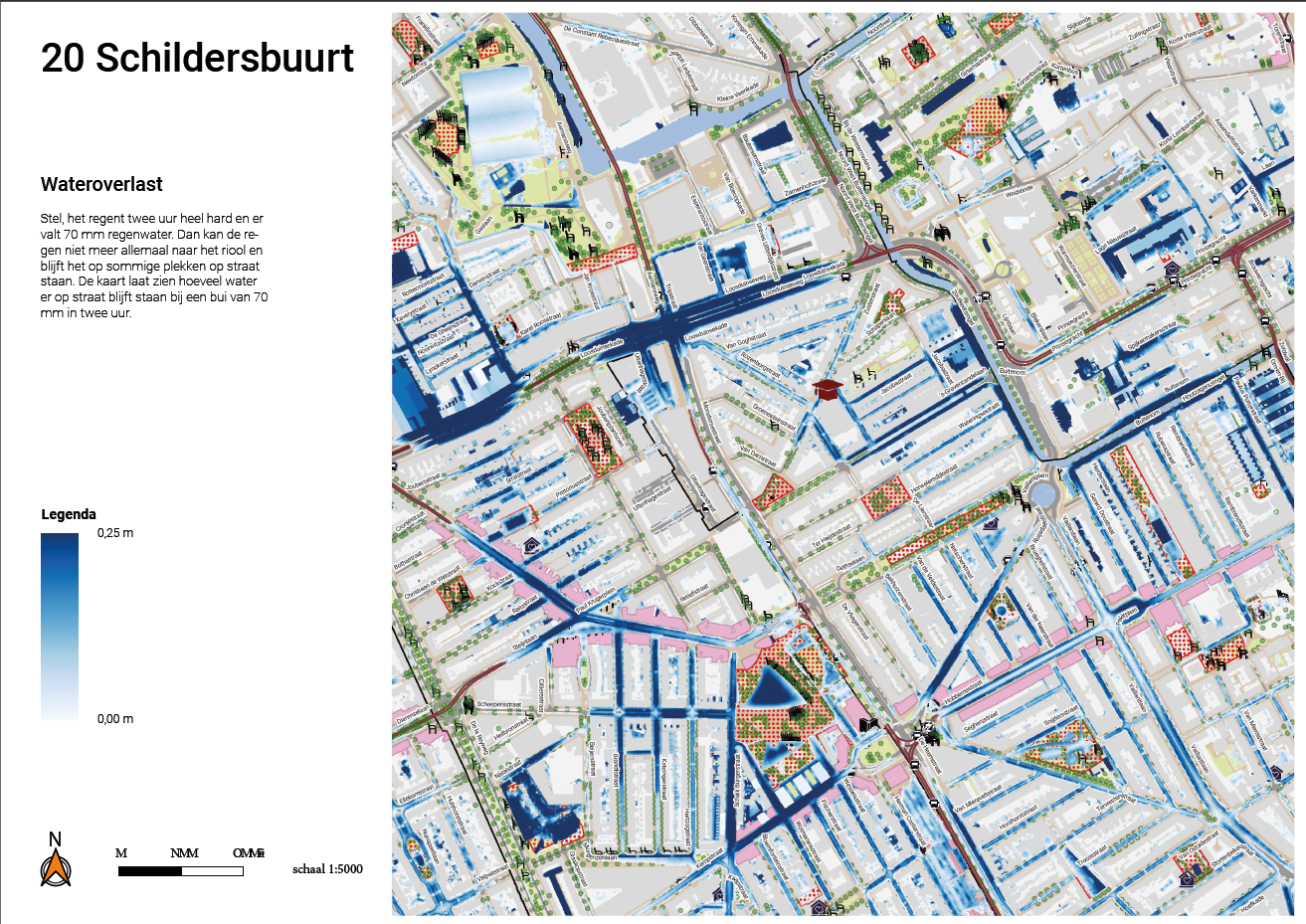 Milieueducatie Den Haag
Deel 1 | Klimaatkansen op de kaart
Klimaatkansen op de kaart – Deel 1 – Kennismaken met klimaateffecten
Uitleg metingen
Luchtthermometer

Infrarood/oppervlakte thermometer

Stopwatch

Waterpas
 
Infiltratietijd
Milieueducatie Den Haag
Klimaatkansen op de kaart
Klimaatkansen op de kaart – Deel 1 – Kennismaken met klimaateffecten
Opdracht 1.1
Milieueducatie Den Haag
Klimaatkansen op de kaart
Klimaatkansen op de kaart – Deel 1 – Kennismaken met klimaateffecten
Opdracht 1.2 tot 1.6
Milieueducatie Den Haag
Klimaatkansen op de kaart
Klimaatkansen op de kaart – Deel 1 – Kennismaken met klimaateffecten
Wat we hebben geleerd
Ik weet wat het effect is van klimaatverandering op de stad en kan problemen herkennen op klimaatkaarten.
Ik weet hoe ik luchttemperatuur, oppervlaktetemperatuur en infiltratietijd kan meten en kan de meetresultaten aflezen.
Milieueducatie Den Haag
Klimaatkansen op de kaart
Klimaatkansen op de kaart – Deel 1 – Kennismaken met klimaateffecten
WOORDENQUIZ
Hitte-eiland
Droogte
Factor
Oppervlakte temperatuur
Klimaateffecten
Temperatuur van een voorwerp
wanneer het in de stad veel warmer is dan in de natuur er omheen
gevolgen van de klimaatverandering op onze gezondheid
te weinig water in de grond, in rivieren, sloten en grachten
iets dat invloed heeft op een meting of resultaat
Milieueducatie Den Haag
Klimaatkansen op de kaart
Vooruitblik Deel 2
Op onderzoek in de wijk 

Fiets meenemen is handig
Milieueducatie Den Haag
Klimaatkansen op de kaart
Klimaatkansen op de kaart – Deel 1 – Kennismaken met klimaateffecten
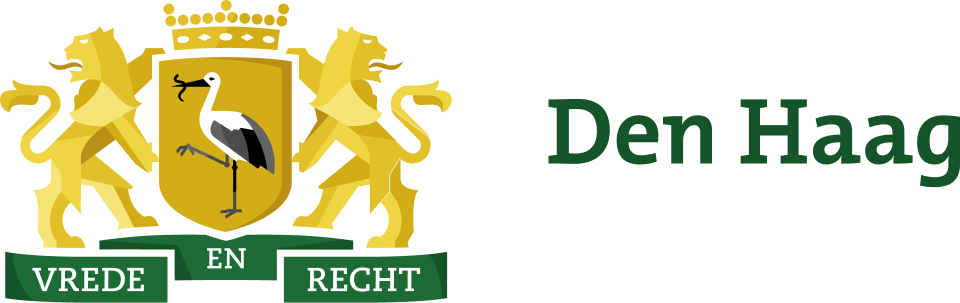 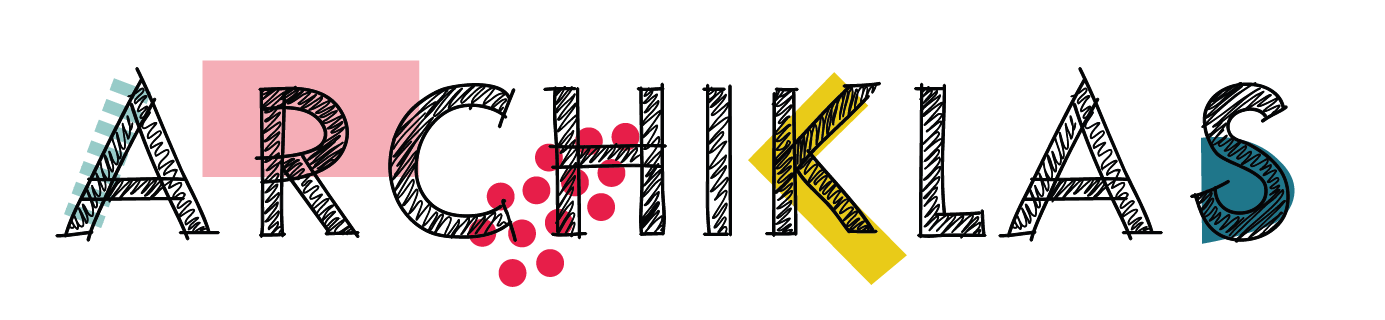 DEEL 2: op onderzoek uit
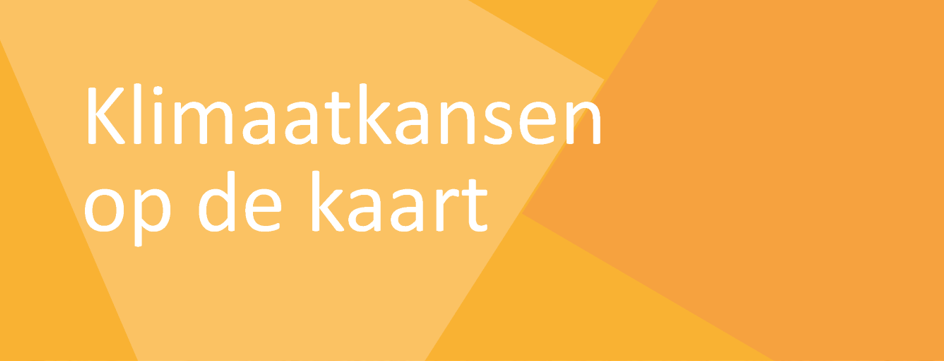 Milieueducatie Den Haag
Wat we hebben geleerd
Ik weet wat het effect is van klimaatverandering op de stad en kan problemen herkennen op klimaatkaarten.
Ik weet hoe ik luchttemperatuur, oppervlaktetemperatuur en infiltratietijd kan meten en kan de meetresultaten aflezen.
Milieueducatie Den Haag
Klimaatkansen op de kaart
Klimaatkansen op de kaart – Deel 1 – Kennismaken met klimaateffecten
Leerdoelen deel 2
Ik kan mijn mening geven over een plek vanuit mijn eigen perspectief.

Ik kan onderzoek doen in de wijk naar het klimaat van een plek.
Milieueducatie Den Haag
Klimaatkansen op de kaart
Klimaatkansen op de kaart – Deel 2 – Op onderzoek in de wijk
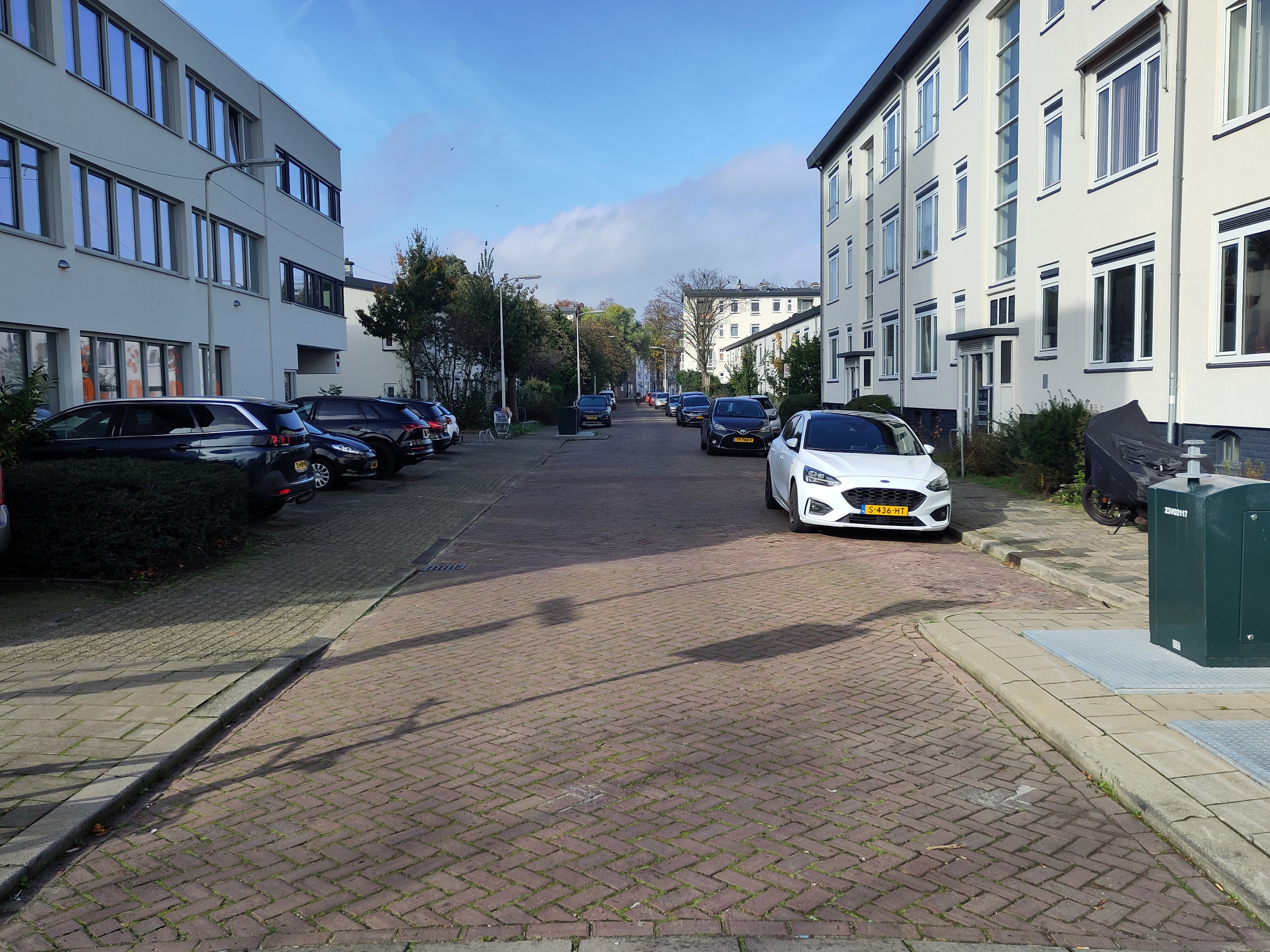 Milieueducatie Den Haag
Klimaatkansen op de kaart
Klimaatkansen op de kaart – Les 3 – Ontwerpopgave en Koppelkansen
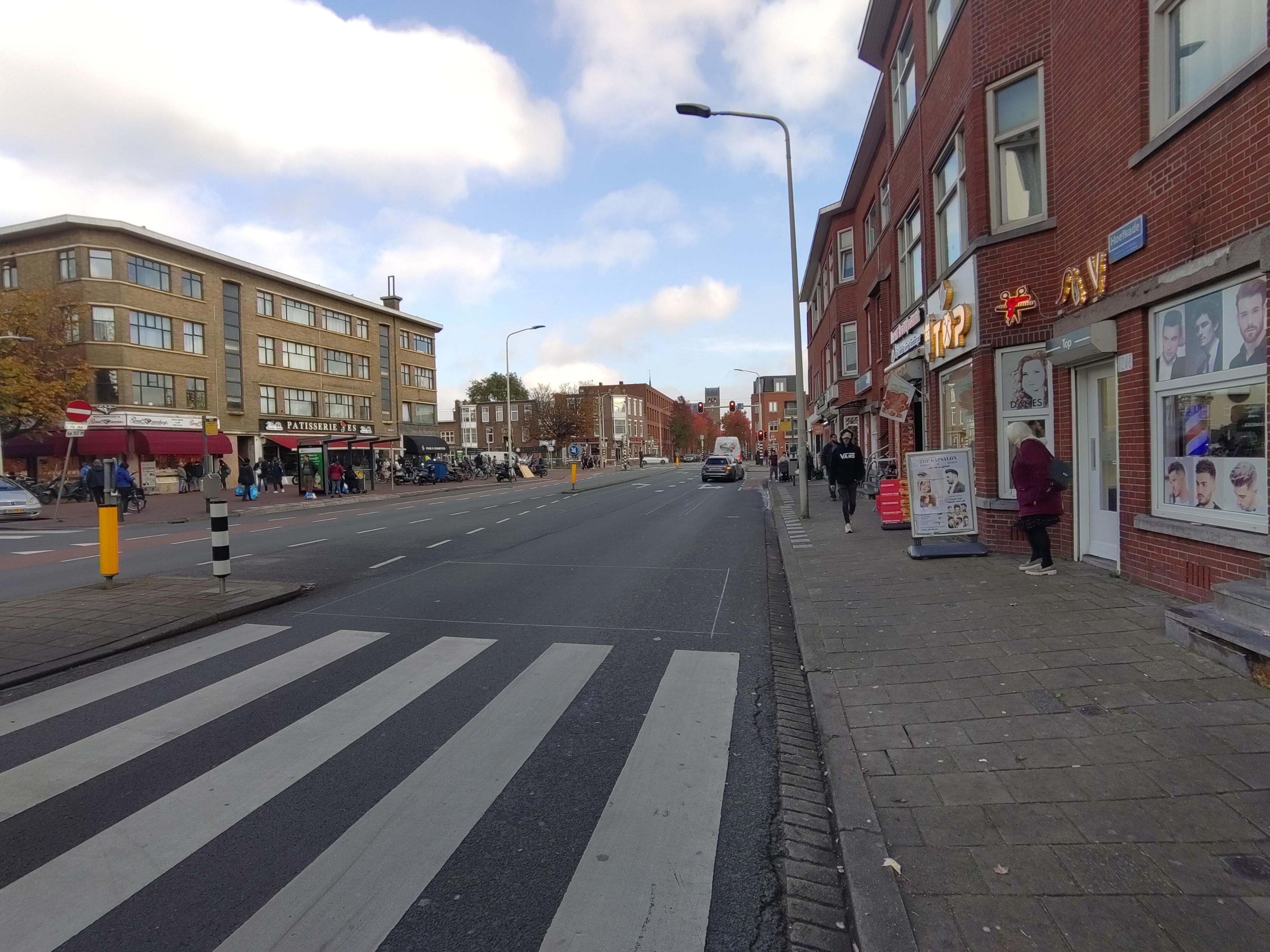 Milieueducatie Den Haag
Klimaatkansen op de kaart
Milieueducatie Den Haag
Klimaatkansen op de kaart
Milieueducatie Den Haag
Klimaatkansen op de kaart
Milieueducatie Den Haag
Klimaatkansen op de kaart
Milieueducatie Den Haag
Klimaatkansen op de kaart
Milieueducatie Den Haag
Klimaatkansen op de kaart
Milieueducatie Den Haag
Klimaatkansen op de kaart
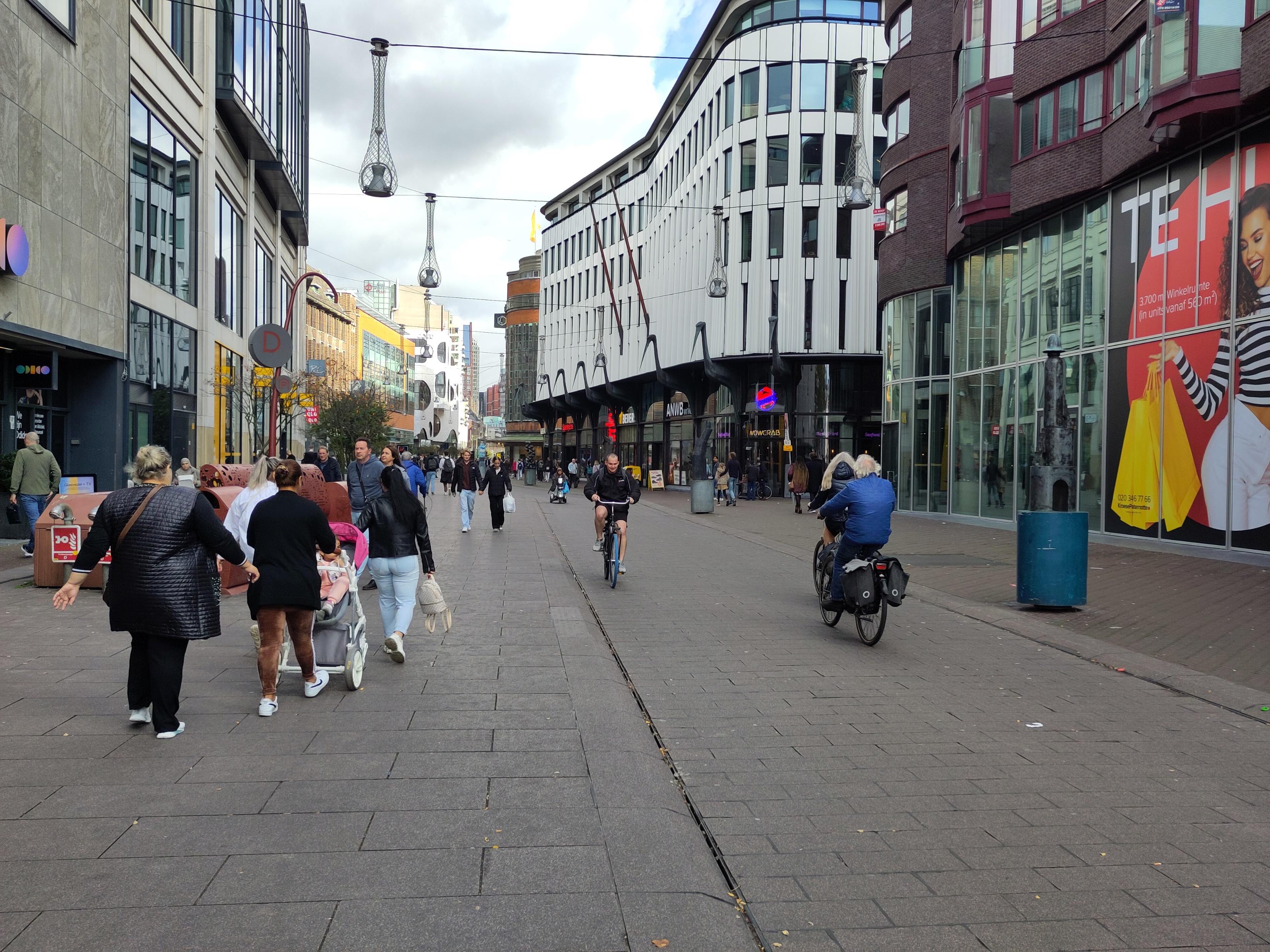 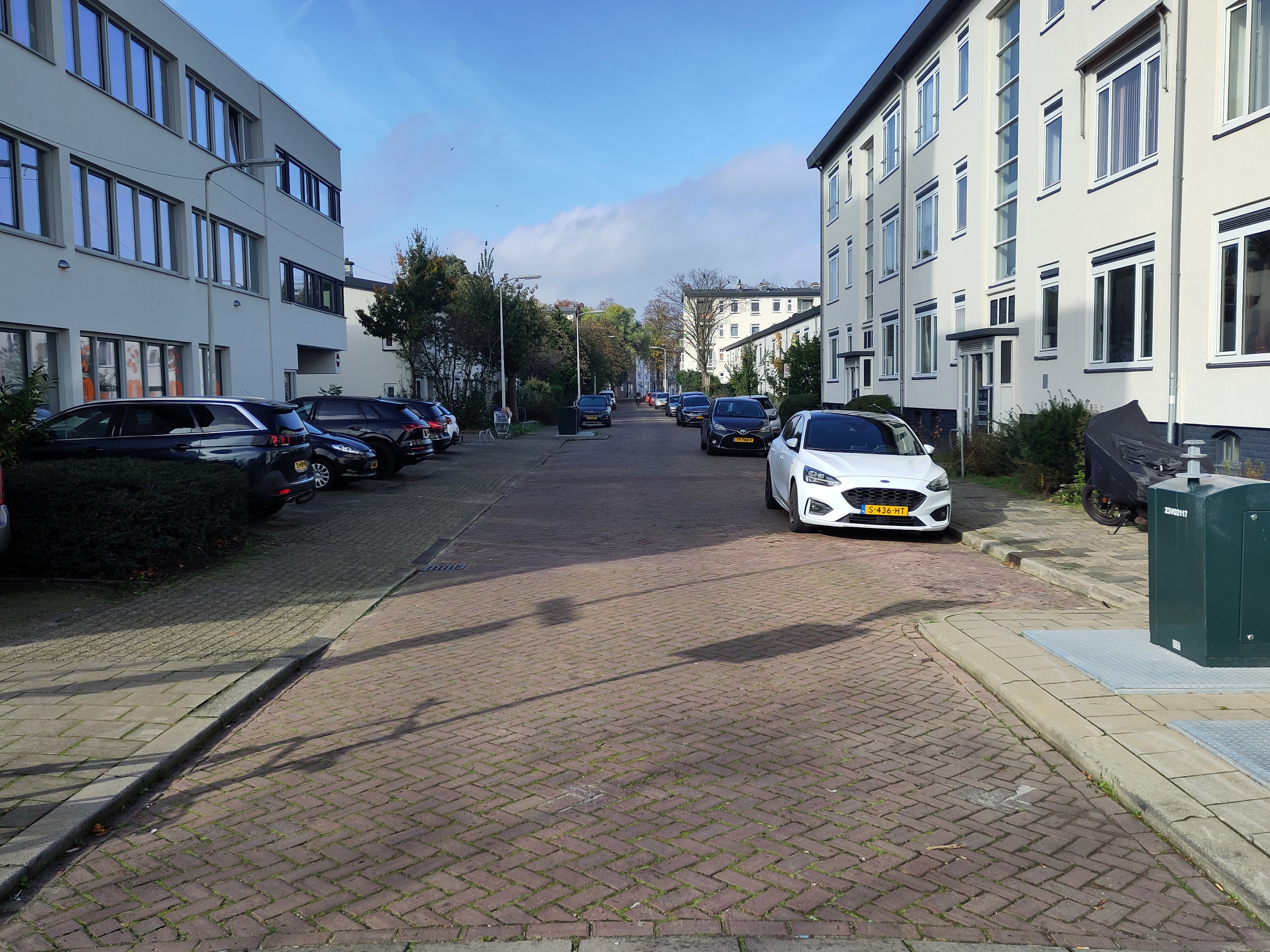 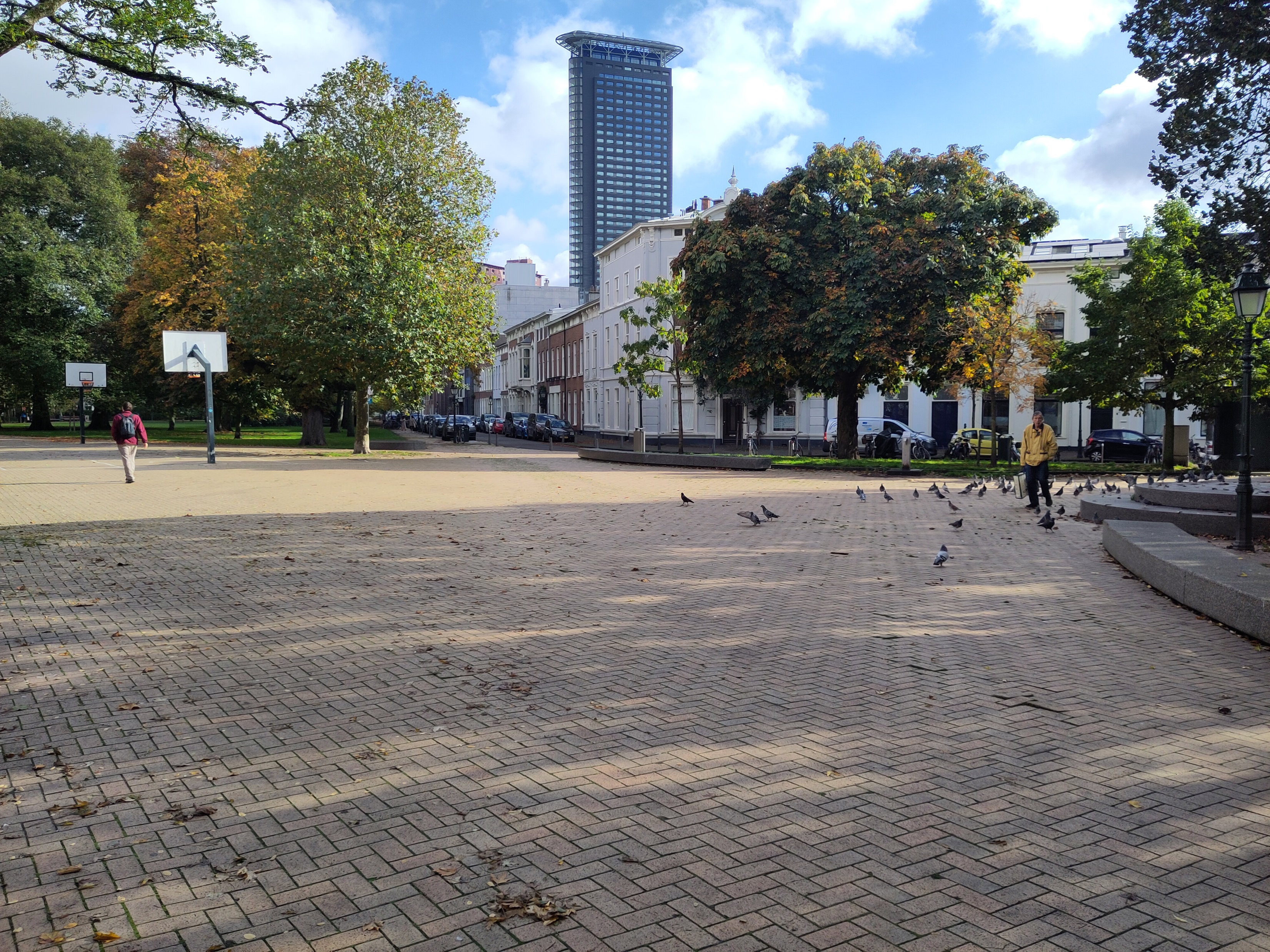 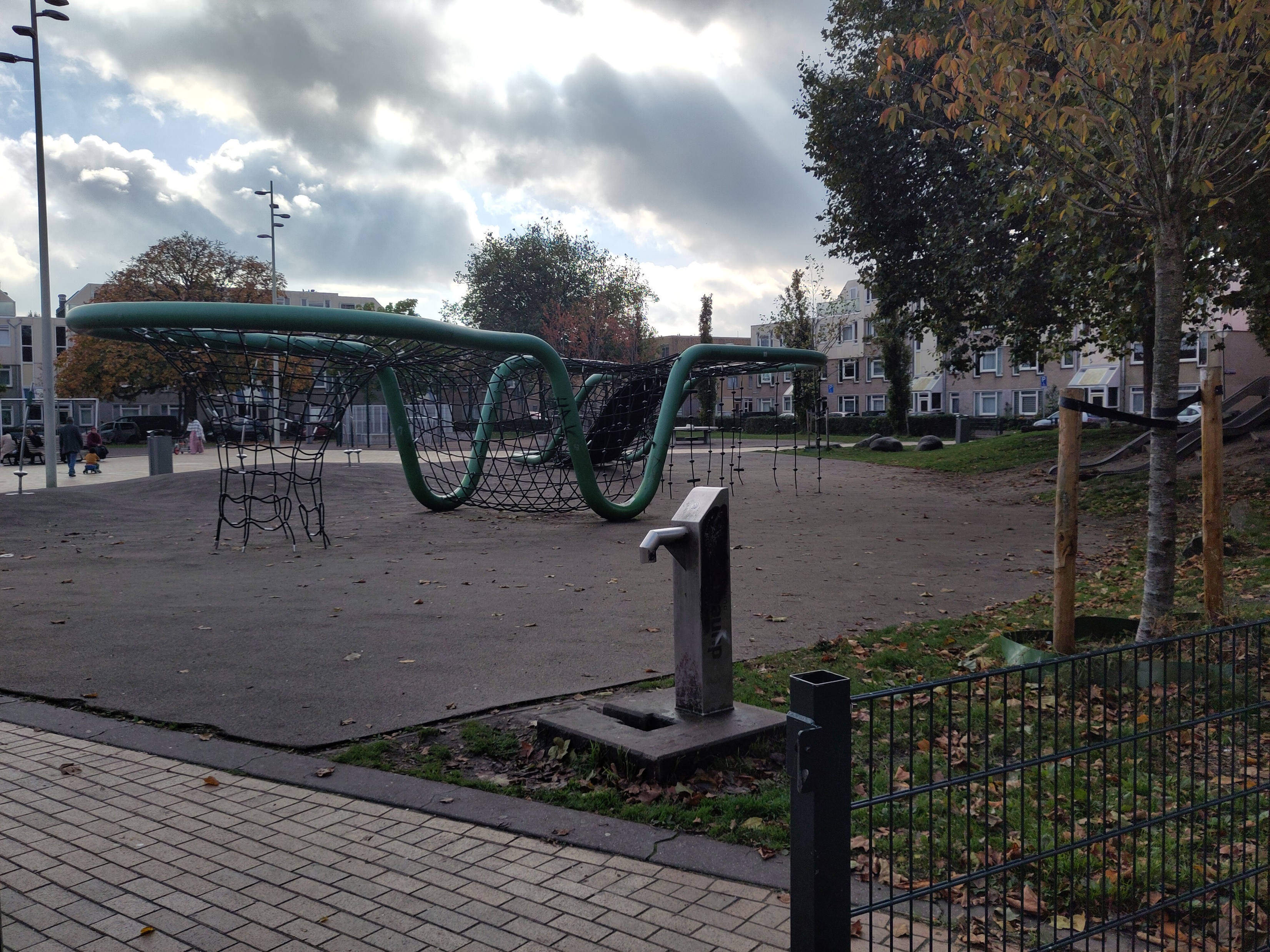 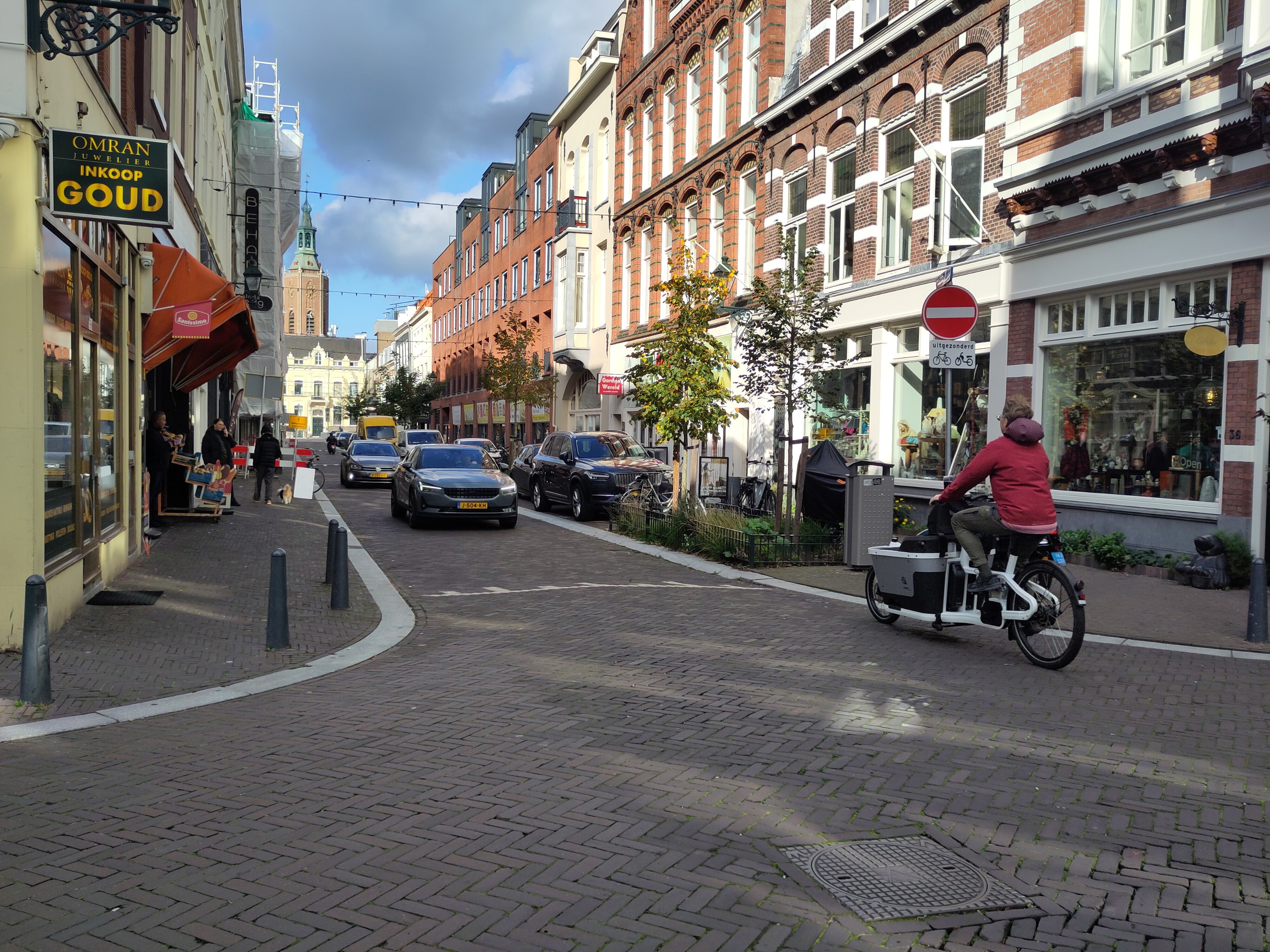 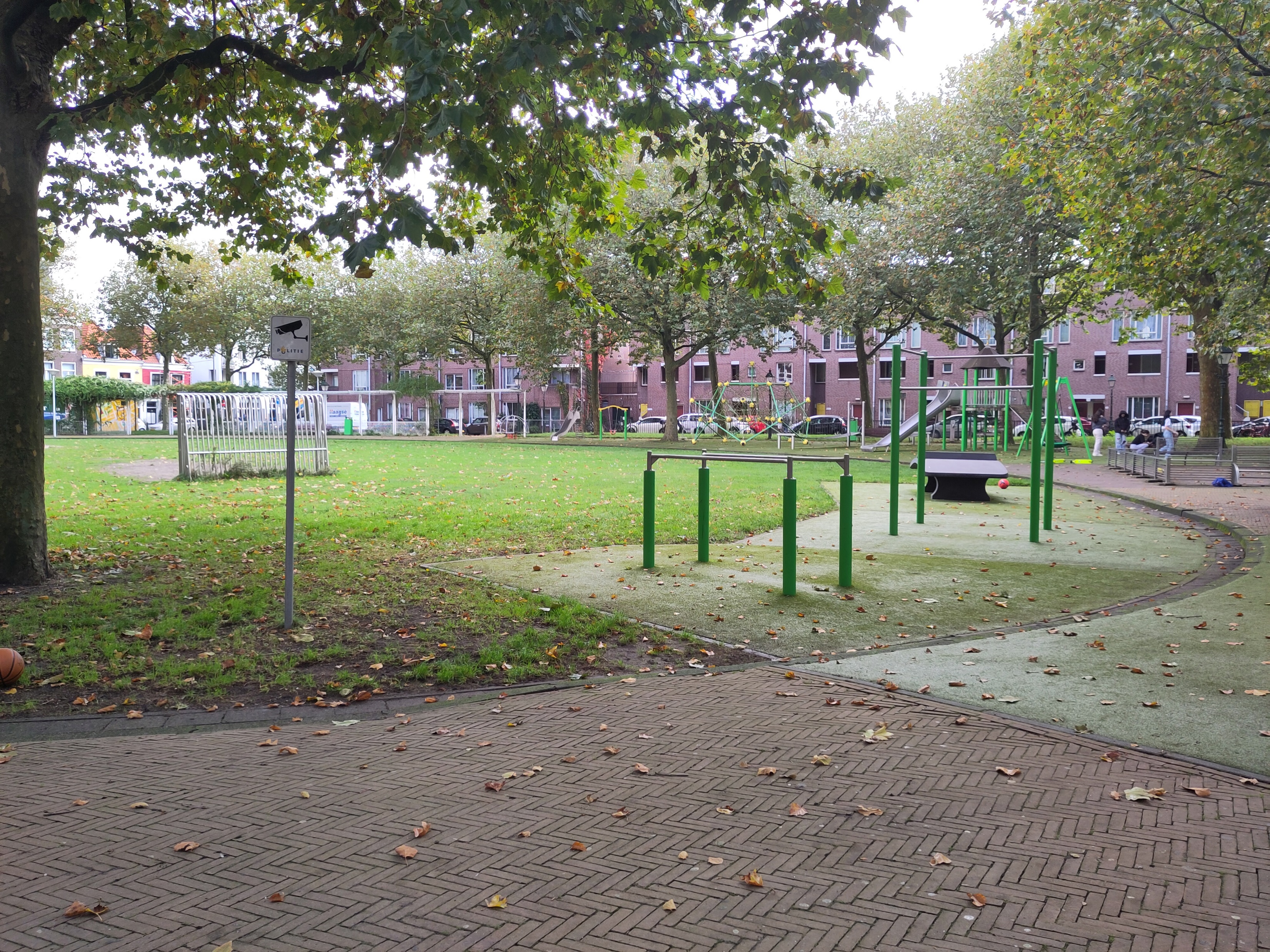 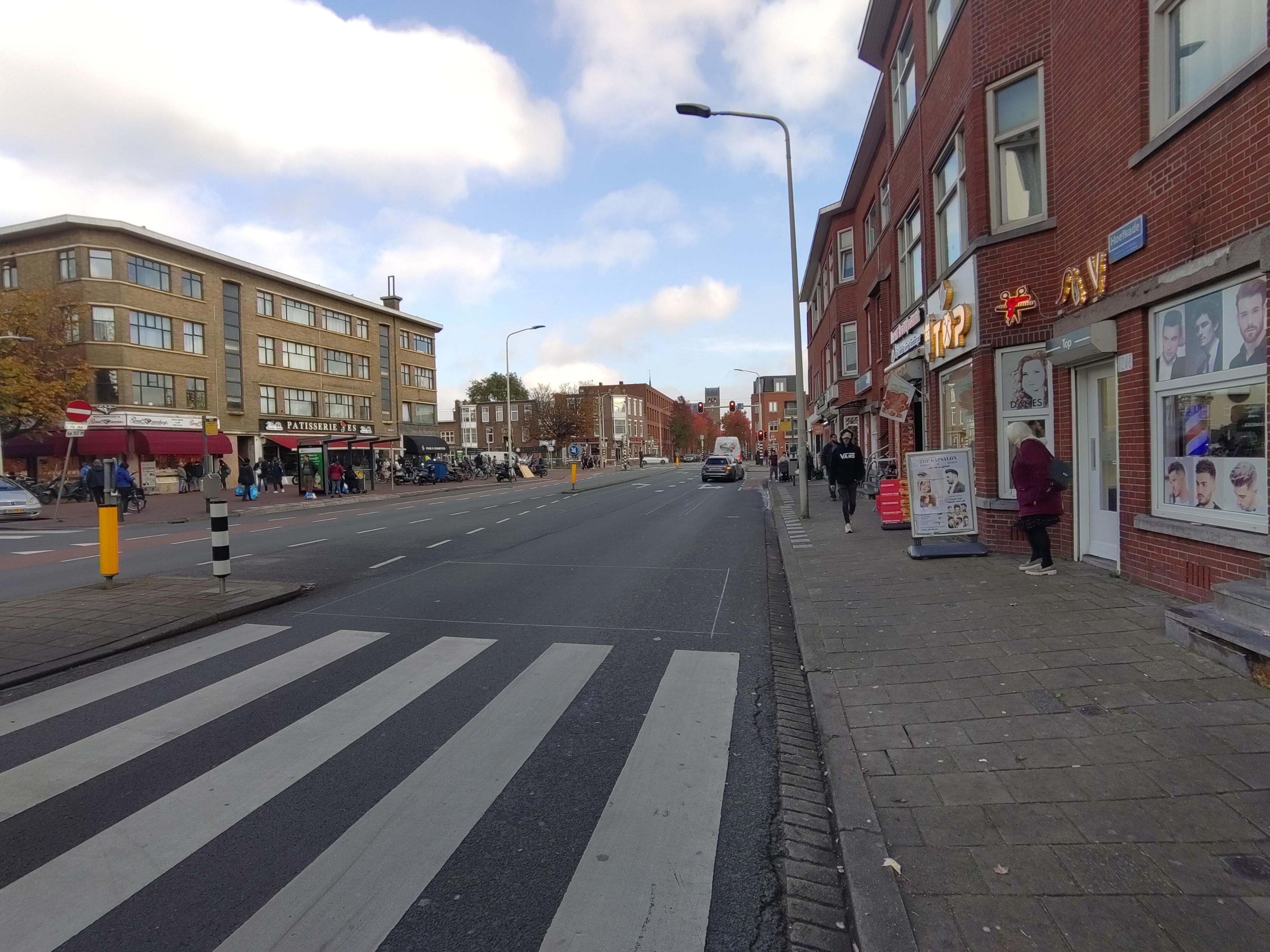 Milieueducatie Den Haag
Klimaatkansen op de kaart
Opdracht 2.1
Milieueducatie Den Haag
Klimaatkansen op de kaart
Klimaatkansen op de kaart – Deel 1 – Kennismaken met klimaateffecten
Wat we vandaag hebben geleerd
Ik kan mijn mening geven over een plek vanuit mijn eigen perspectief

Ik kan onderzoek doen in de wijk naar het klimaat van een plek
Milieueducatie Den Haag
Klimaatkansen op de kaart
Klimaatkansen op de kaart – Deel 2 – Op onderzoek in de wijk
woordenquiz
Klimaat
Waterbalans
Zonnekracht
Infiltratiecapaciteit
wolkbreuk
het gemiddelde weer in een gebied
het evenwicht tussen de hoeveelheid regen die valt en het water dat we gebruiken of verdampt
hevige regenbui
hoe goed water in de grond kan zakken
een maat voor de hoeveelheid straling in het zonlicht
Milieueducatie Den Haag
Klimaatkansen op de kaart
Vooruitblik Deel 3
Aan de slag met een ontwerpopgave

Leren over koppelkansen
Milieueducatie Den Haag
Klimaatkansen op de kaart
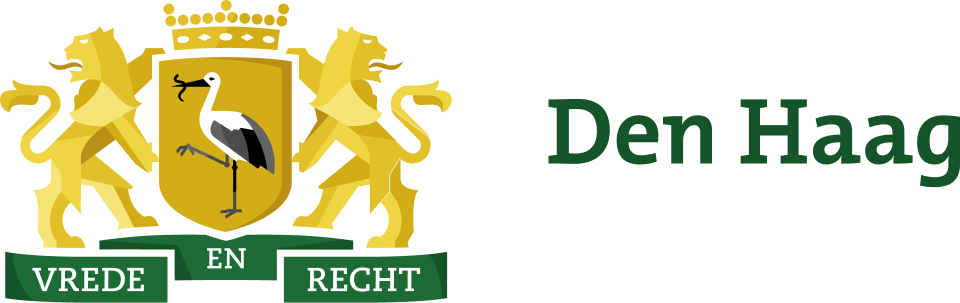 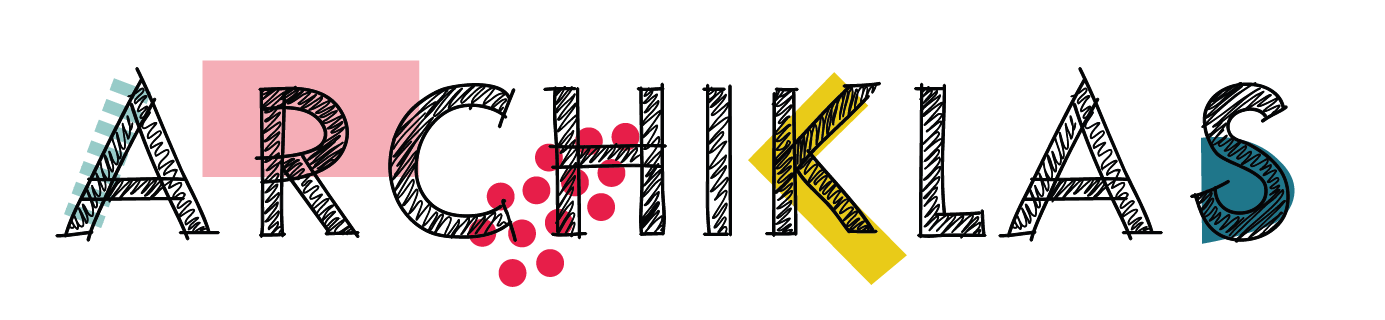 DEEL 3: ontwerp je eigen plek
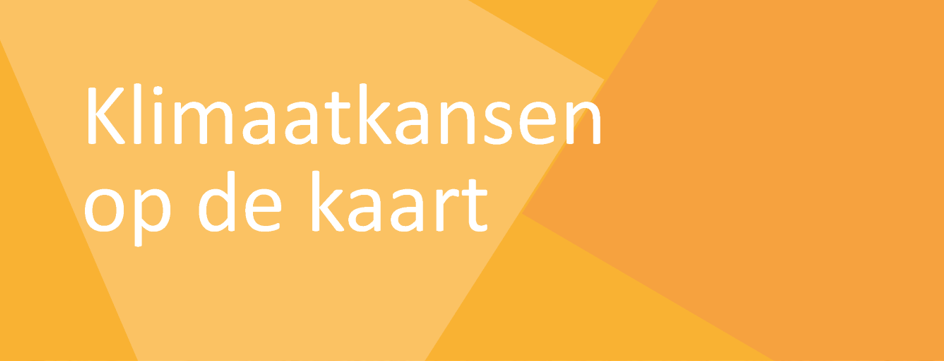 Milieueducatie Den Haag
Wat hebben we geleerd
Ik kan mijn mening geven over een plek vanuit mijn eigen perspectief

Ik kan onderzoek doen in de wijk naar het klimaat van een plek
Milieueducatie Den Haag
Klimaatkansen op de kaart
Klimaatkansen op de kaart – Deel 2 – Op onderzoek in de wijk
Leerdoelen deel 3
Ik kan een ontwerpoplossing bedenken die passend is bij de gebruiks- en klimaatproblemen van mijn plek.

Ik weet wat een koppelkans is.
Milieueducatie Den Haag
Klimaatkansen op de kaart
Koppelkansen
koppelkans



wanneer je twee problemen tegelijkertijd kunt oplossen
Milieueducatie Den Haag
Klimaatkansen op de kaart
Opdracht 3.1
Milieueducatie Den Haag
Klimaatkansen op de kaart
Klimaatkansen op de kaart – Deel 1 – Kennismaken met klimaateffecten
Tekst lezen
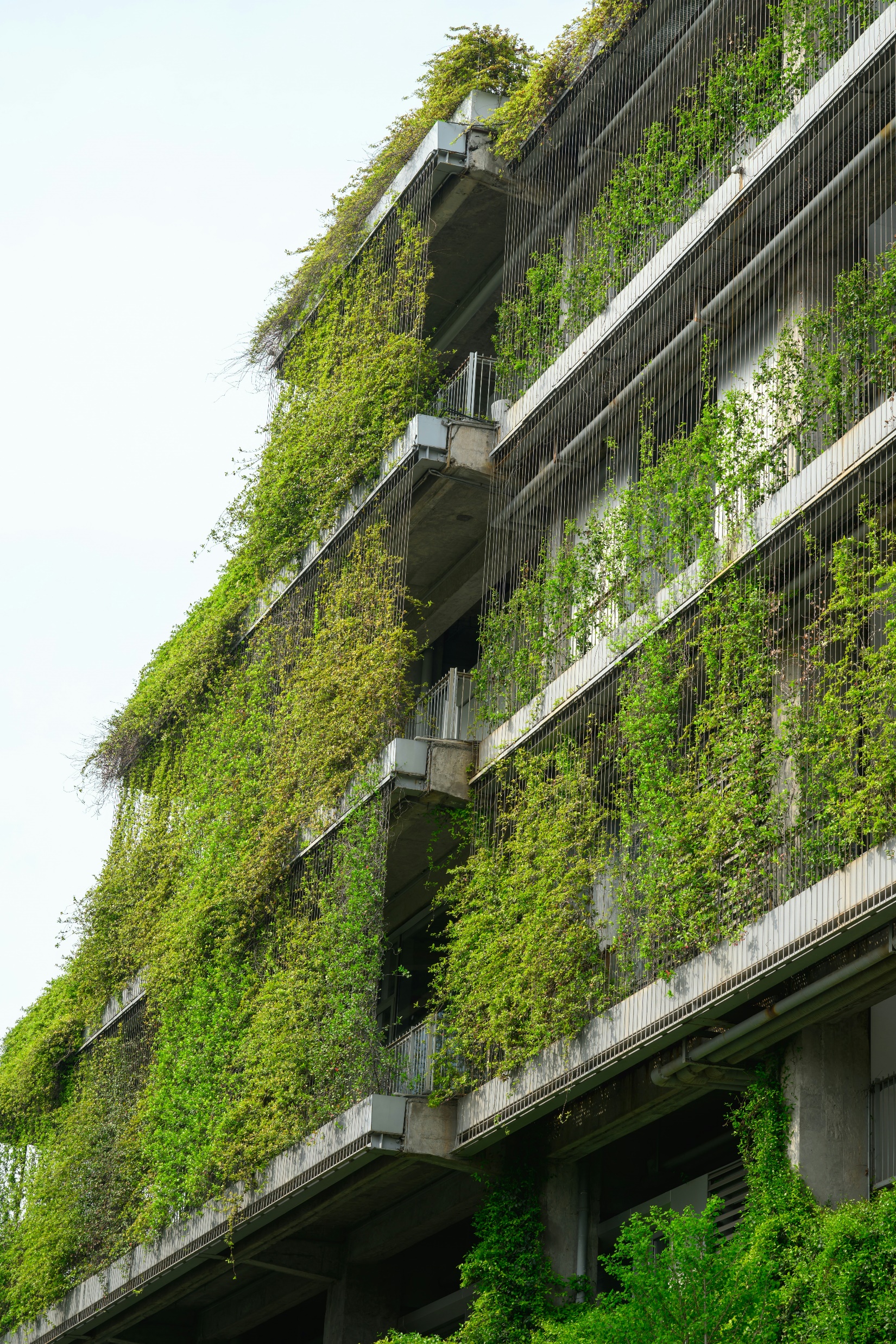 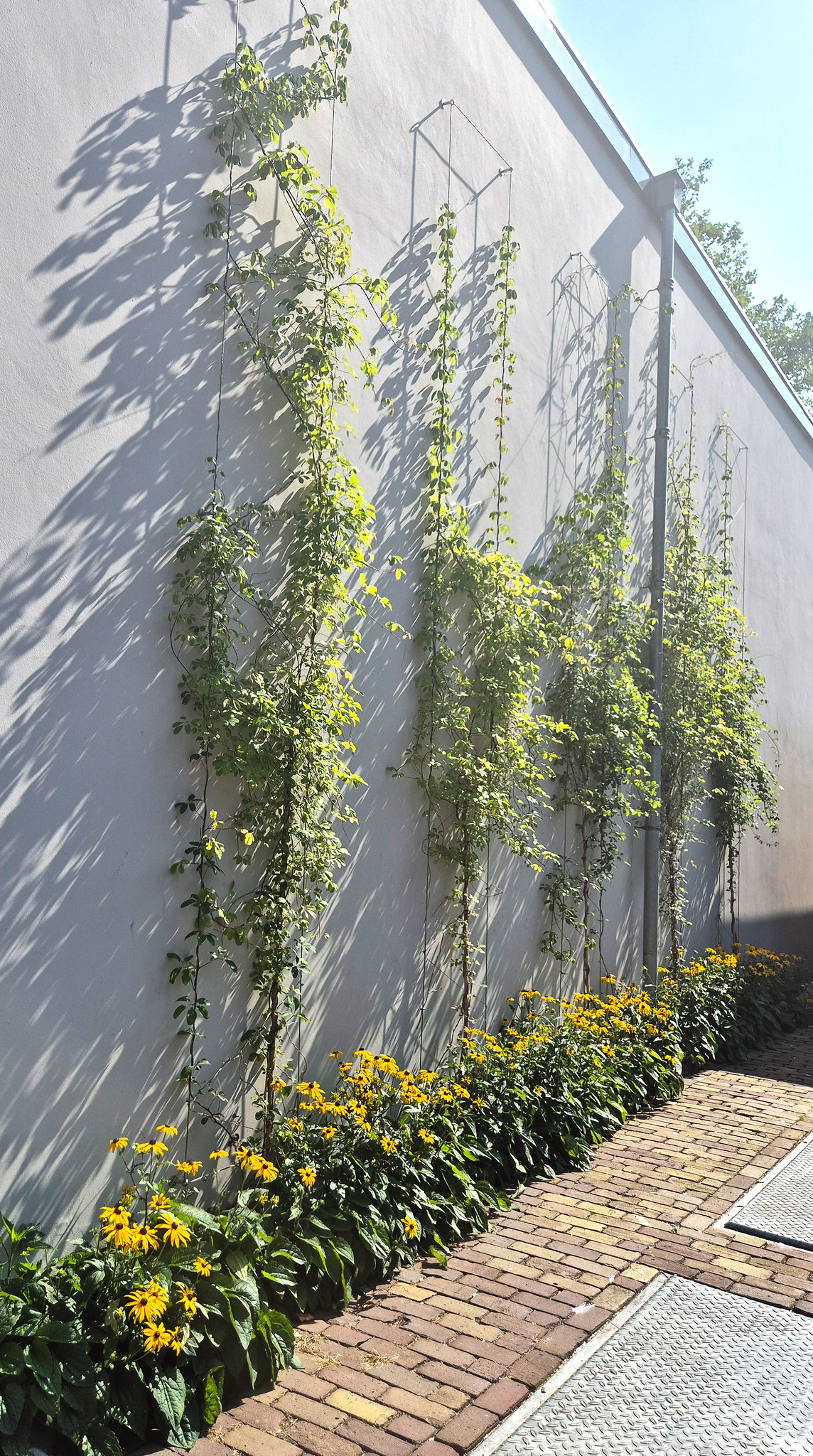 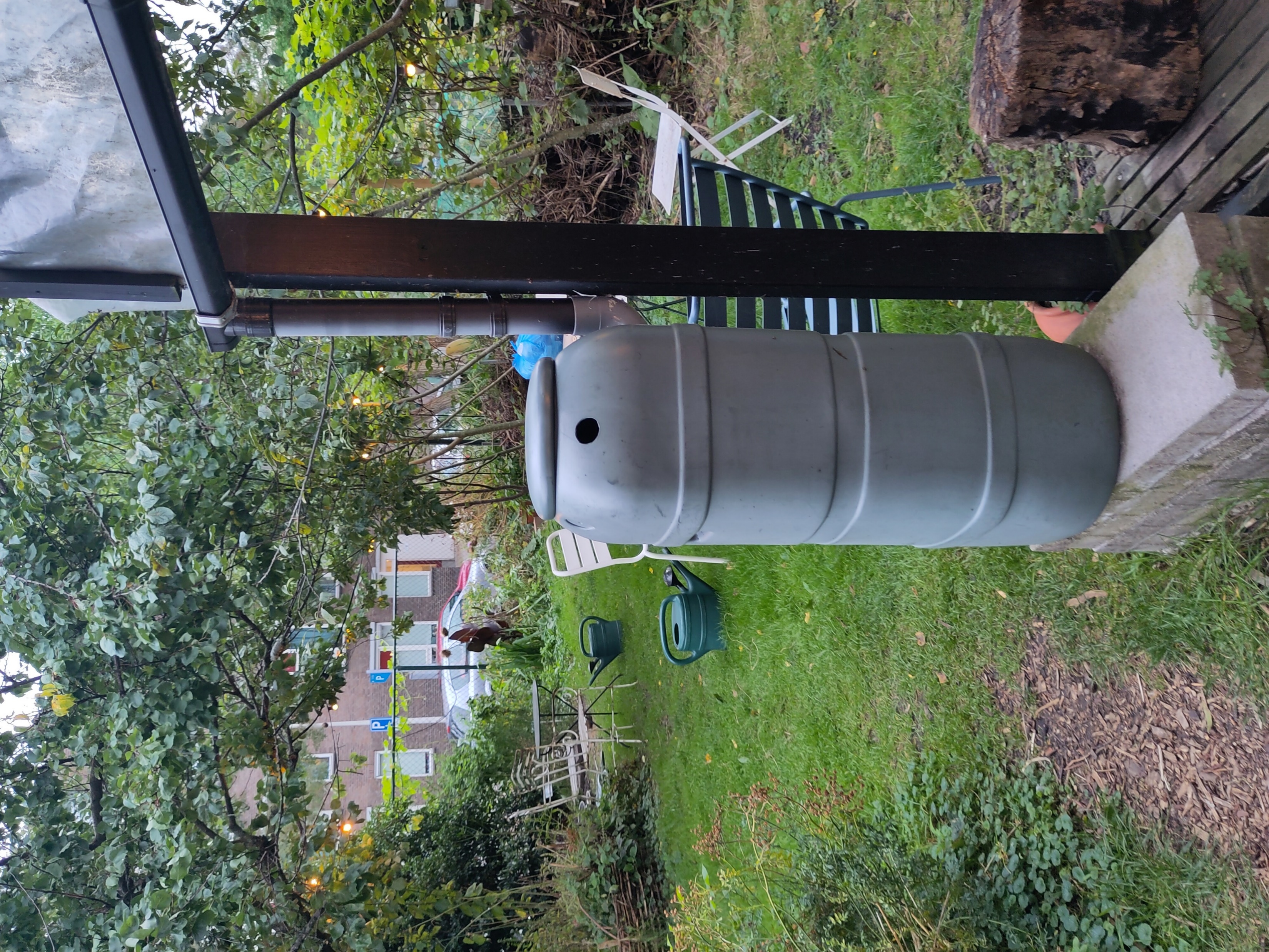 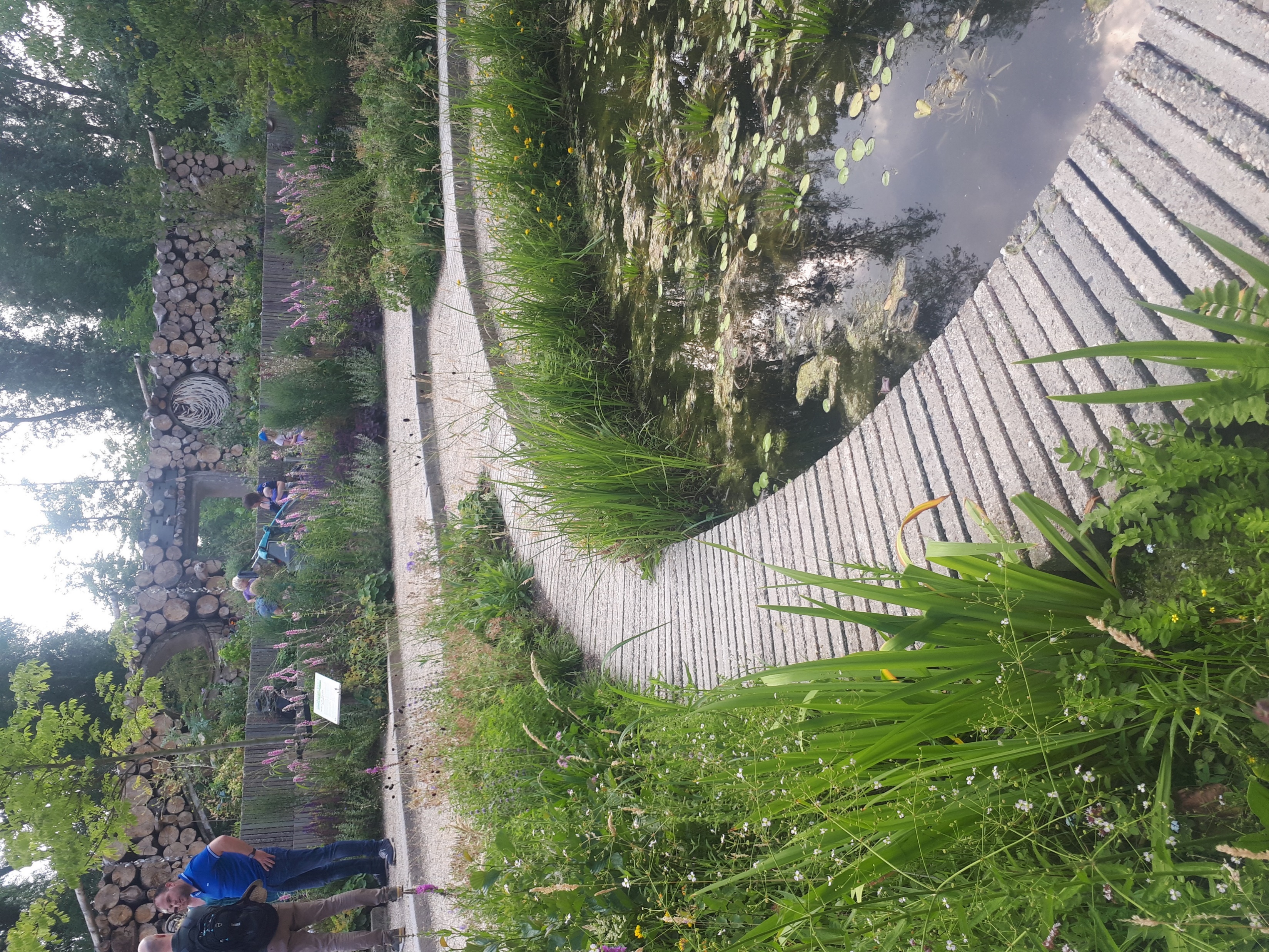 Milieueducatie Den Haag
Klimaatkansen op de kaart
brainstormregels
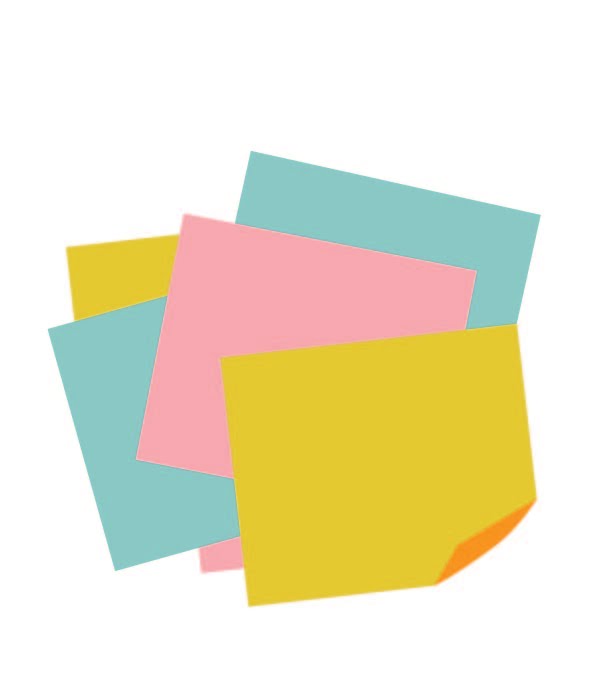 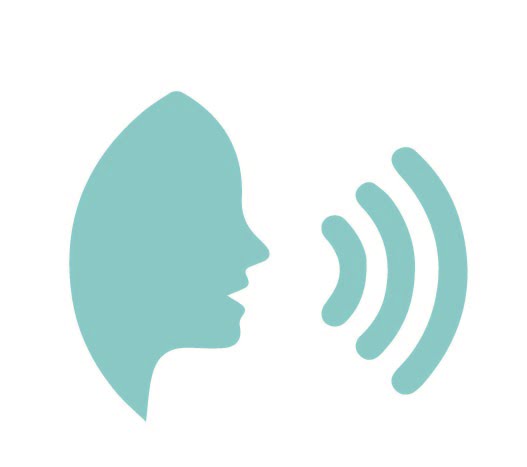 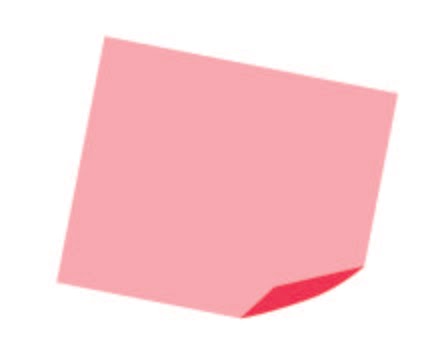 VERTEL WAT JE SCHRIJFT
ÉÉN IDEE PER POST-IT
ZO VEEL MOGELIJK
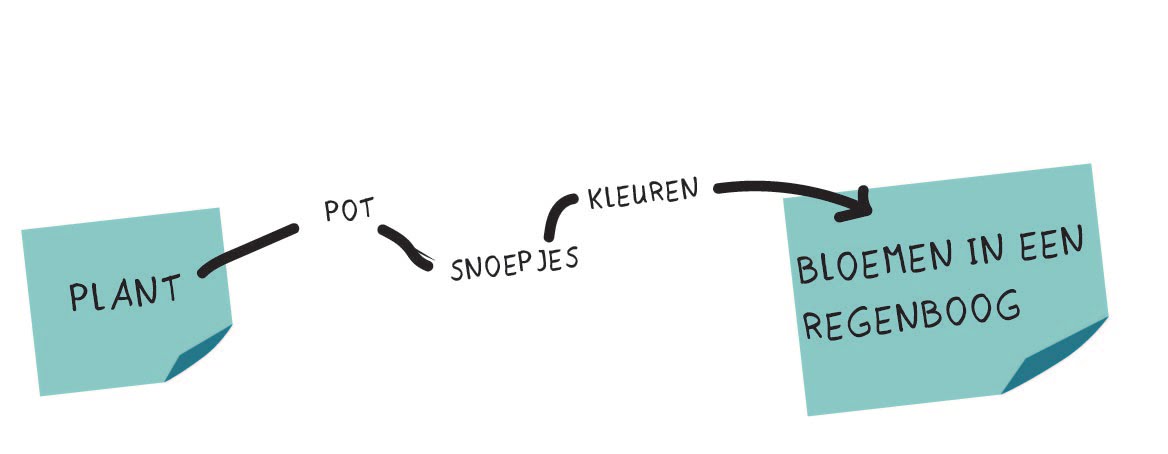 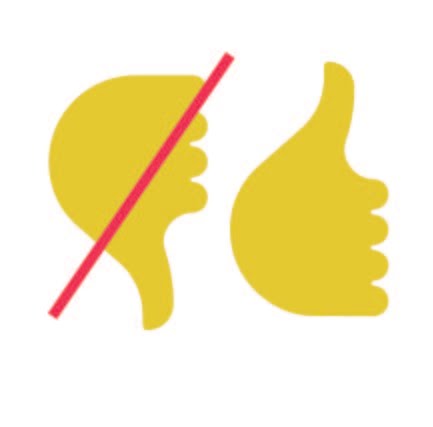 NIET OORDELEN
LAAT JE INSPIREREN
Milieueducatie Den Haag
Klimaatkansen op de kaart
Opdracht 3.2 en 3.3
Milieueducatie Den Haag
Klimaatkansen op de kaart
Klimaatkansen op de kaart – Deel 1 – Kennismaken met klimaateffecten
Koppelkansen
koppelkans



wanneer je twee problemen tegelijkertijd kunt oplossen
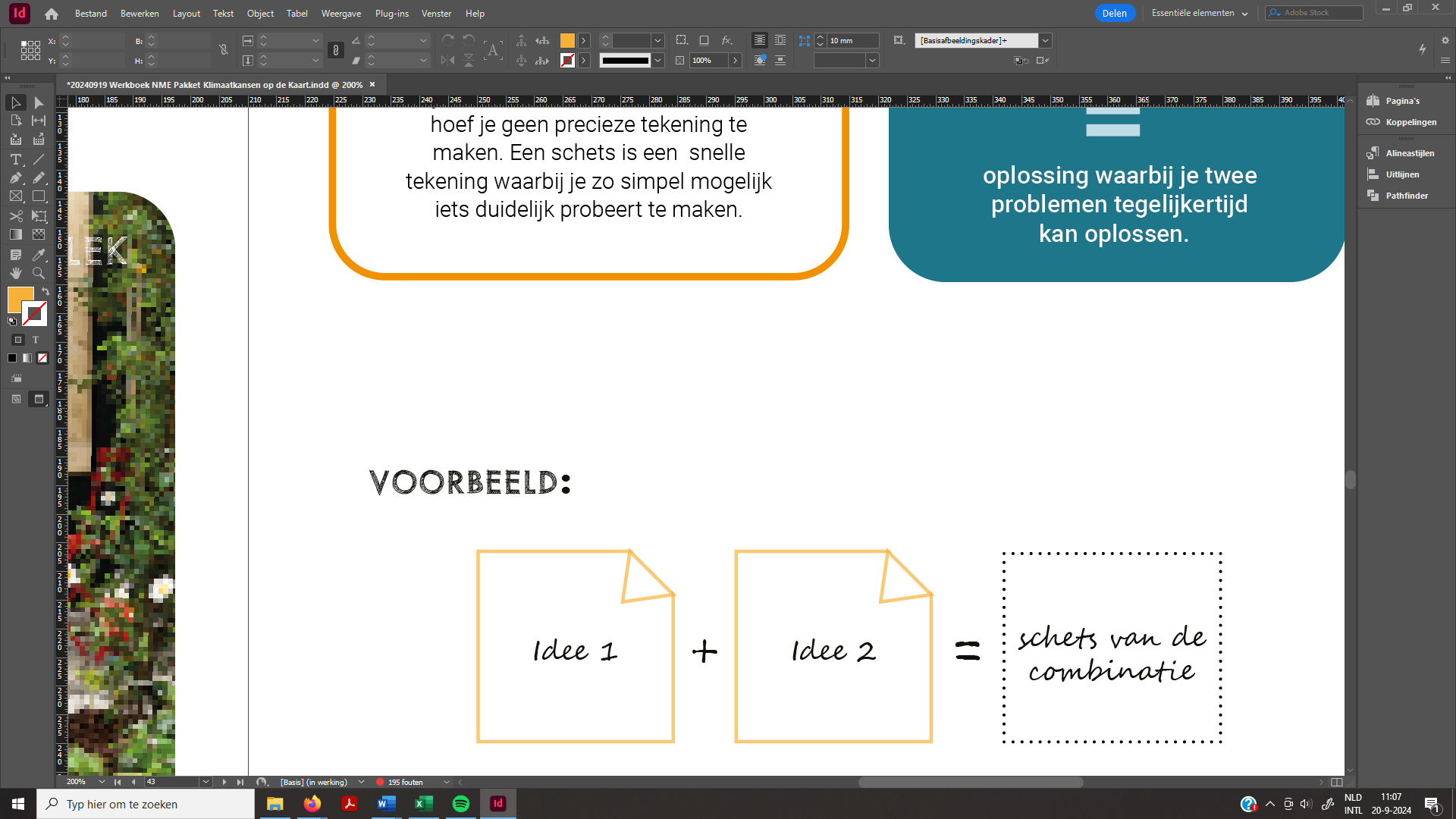 Milieueducatie Den Haag
Klimaatkansen op de kaart
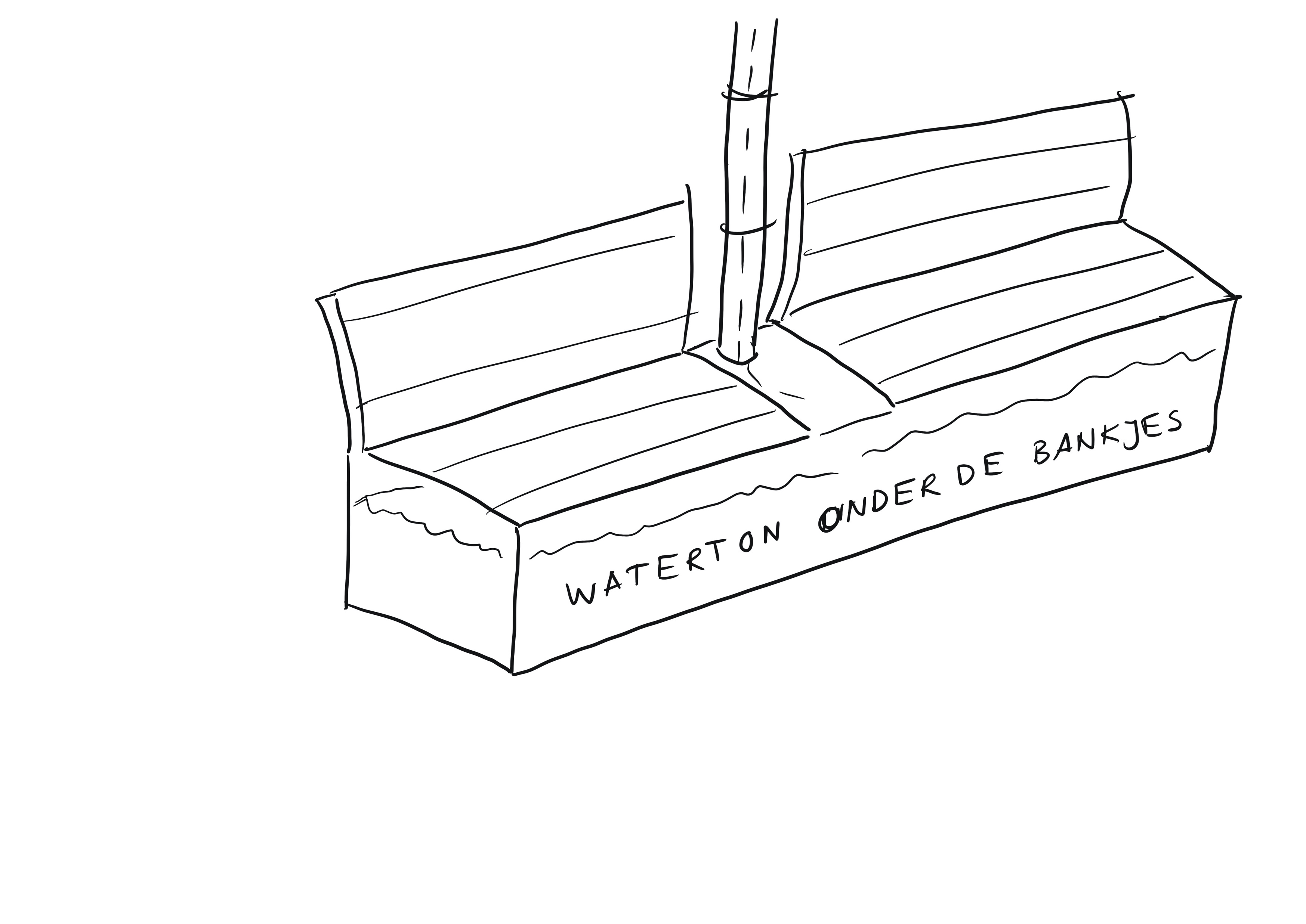 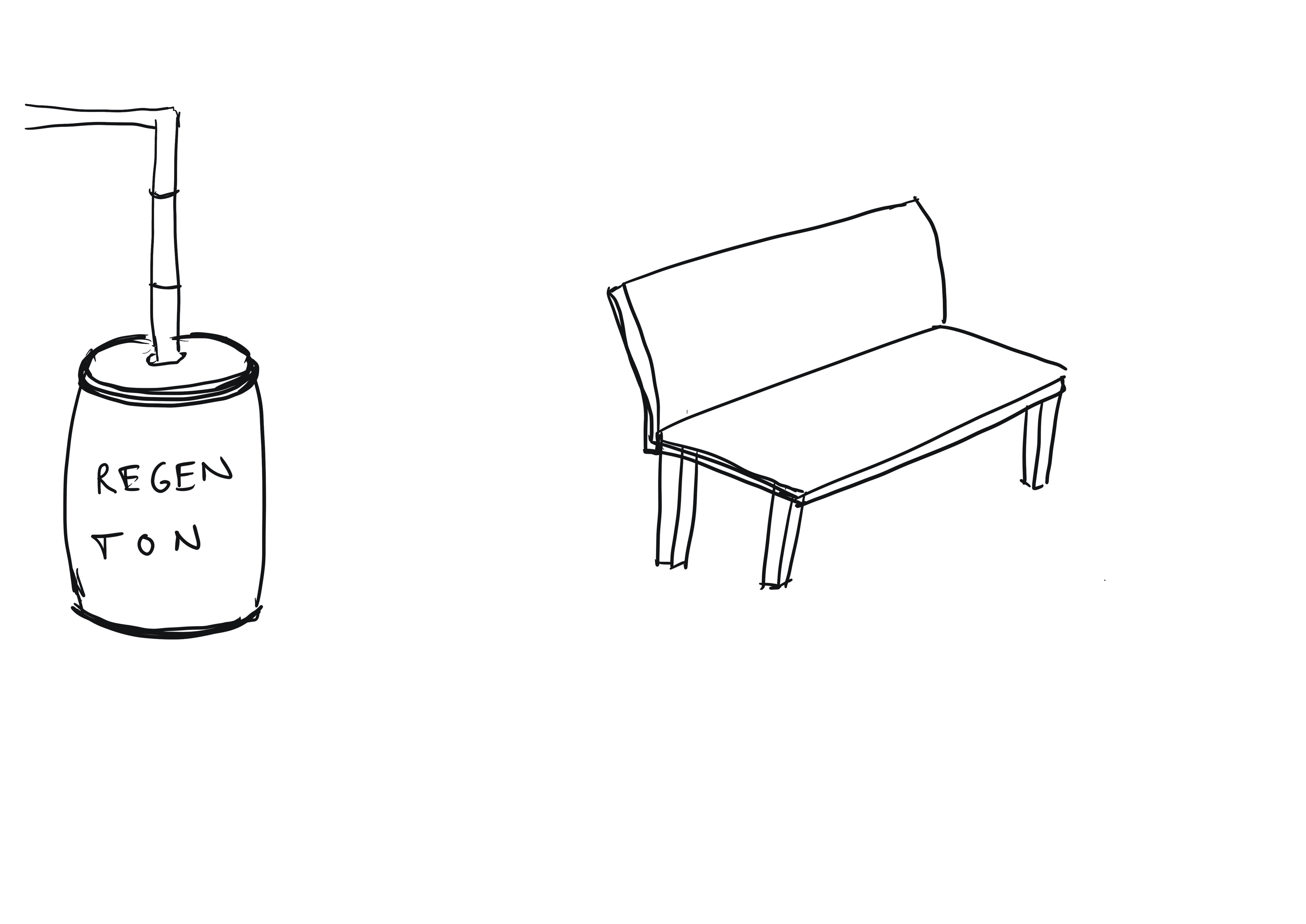 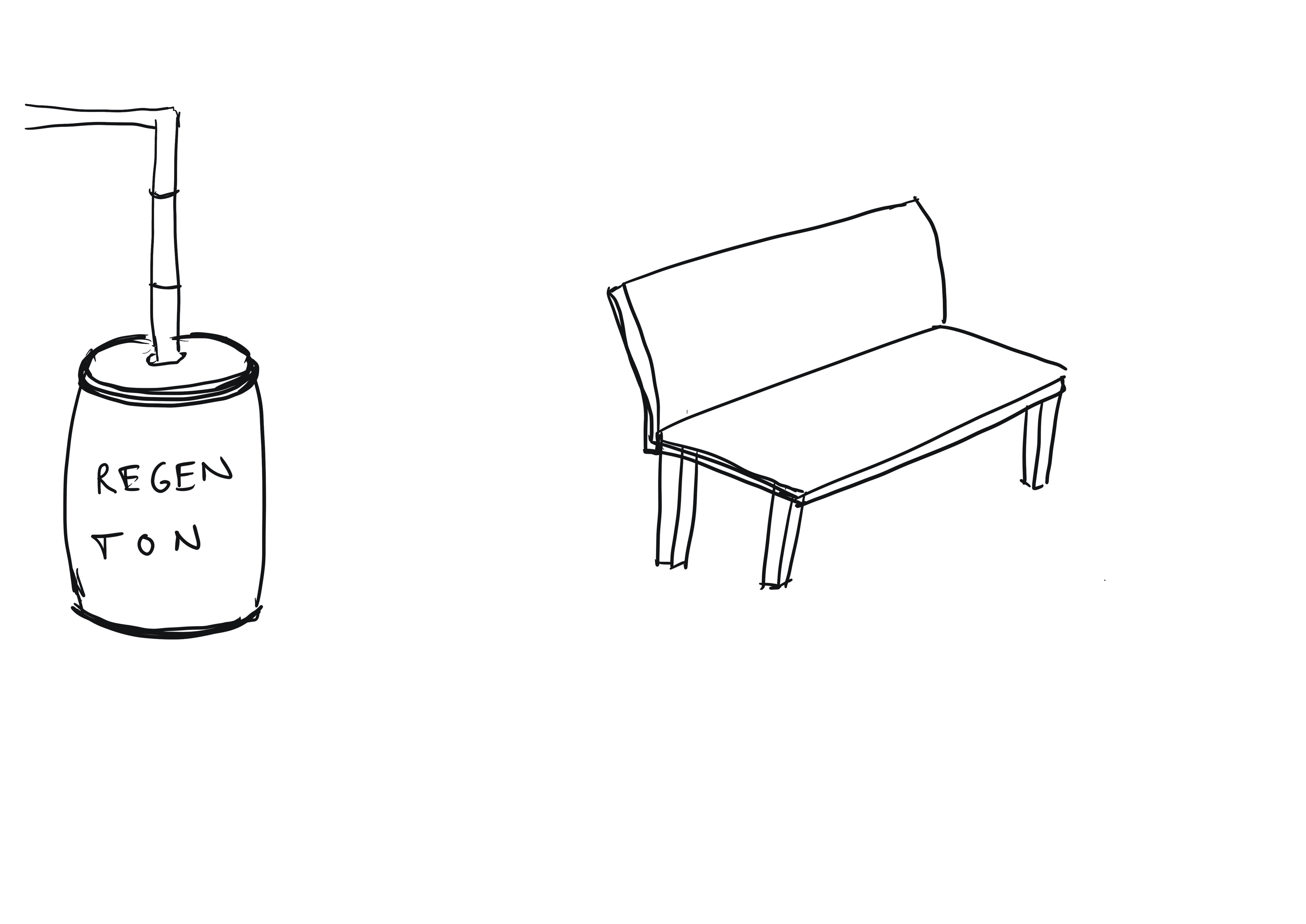 Milieueducatie Den Haag
Klimaatkansen op de kaart
Klimaatkansen op de kaart – Deel 1 – Kennismaken met klimaateffecten
Opdracht 3.4 en 3.5
Milieueducatie Den Haag
Klimaatkansen op de kaart
Klimaatkansen op de kaart – Deel 1 – Kennismaken met klimaateffecten
Wat we hebben geleerd
Ik kan een ontwerpoplossing bedenken die passend is bij de gebruiks- en klimaatproblemen van mijn plek.

Ik weet wat een koppelkans is.
Milieueducatie Den Haag
Klimaatkansen op de kaart
woordenquiz
Een product of vorm van een plek dat een probleem oplost
Klimaatadaptatie
Ontwerp-oplossing
Koppelkans
Locatie
Infiltratie
Een plek
langzaam intrekken
de omgeving aanpassen aan klimaatverandering
wanneer je twee problemen tegelijkertijd kunt oplossen
Milieueducatie Den Haag
Klimaatkansen op de kaart
Vooruitblik deel 4
Presentatie maken
Milieueducatie Den Haag
Klimaatkansen op de kaart
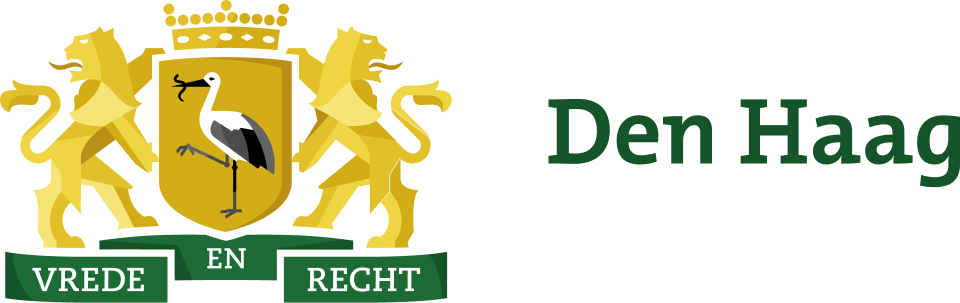 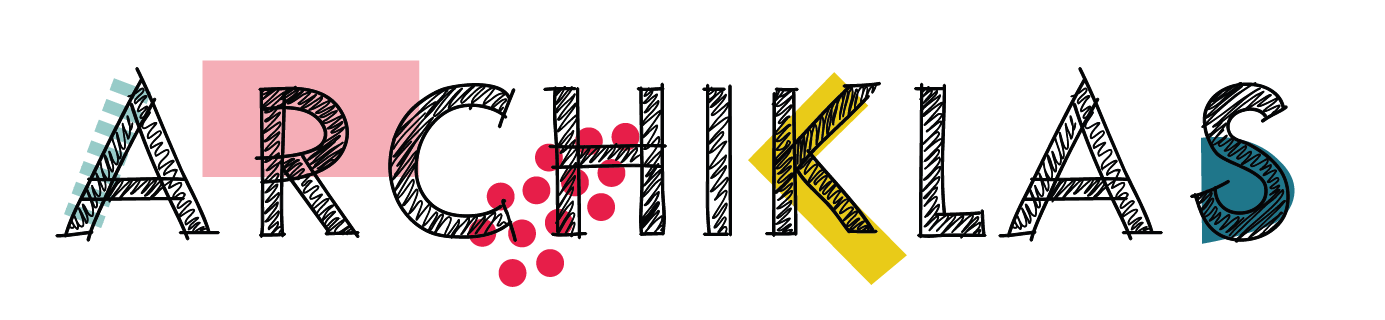 DEEL 4: presentatie maken
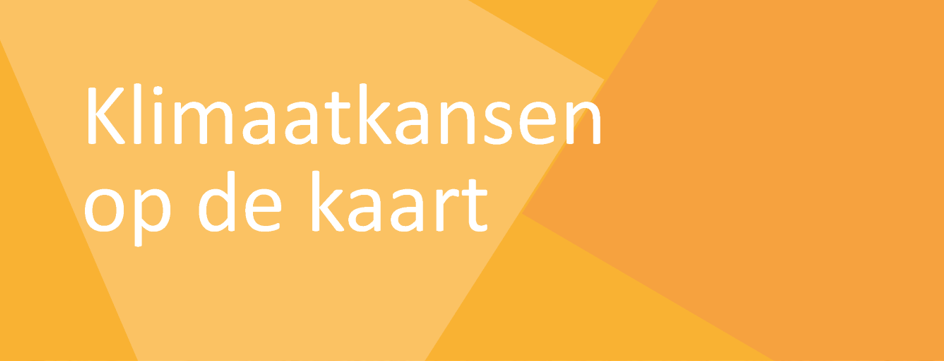 Milieueducatie Den Haag
Wat we hebben geleerd
Ik kan een ontwerpoplossing bedenken die passend is bij de gebruiks- en klimaatproblemen van mijn plek.

Ik weet wat een koppelkans is.

In de eerdere delen zijn jullie aan de slag geweest met:
Klimaatkaarten
Meetapparatuur
Onderzoek in de wijk
Milieueducatie Den Haag
Klimaatkansen op de kaart
Leerdoelen
Ik kan een probleem en ontwerpoplossing omschrijven en verbeelden.

Ik kan mijn probleem en ontwerpoplossing presenteren
Milieueducatie Den Haag
Klimaatkansen op de kaart
Klimaatkansen op de kaart – Les 4 – Presentatie maken
padlet
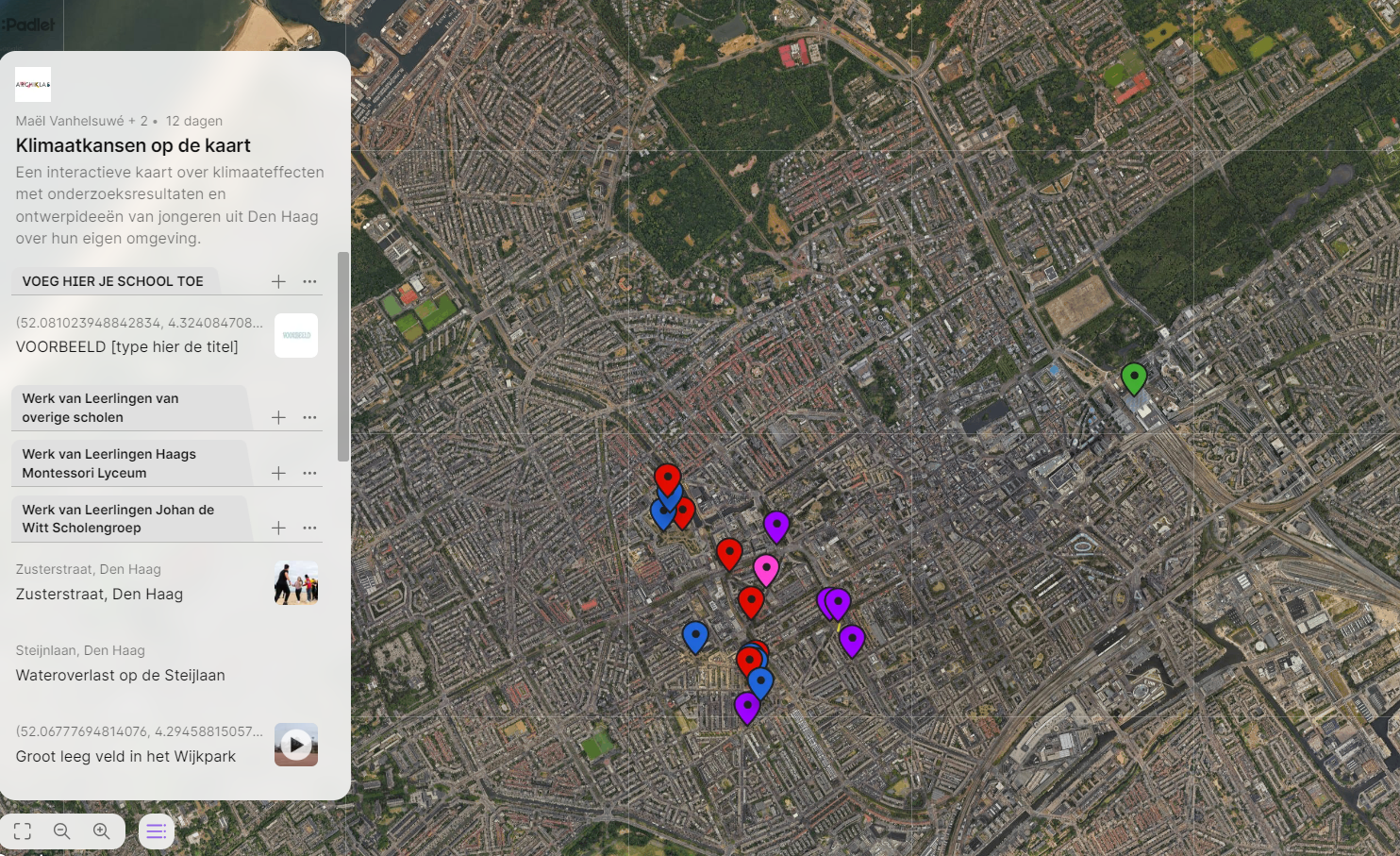 Milieueducatie Den Haag
Klimaatkansen op de kaart
Opdracht 4.1
Milieueducatie Den Haag
Klimaatkansen op de kaart
Klimaatkansen op de kaart – Deel 1 – Kennismaken met klimaateffecten
Wat we hebben geleerd
Ik kan een probleem en ontwerpoplossing omschrijven en verbeelden.

Ik kan mijn probleem en ontwerpoplossing presenteren
Milieueducatie Den Haag
Klimaatkansen op de kaart
Klimaatkansen op de kaart – Les 4 – Presentatie maken
Woordenquiz
de omgeving aanpassen aan klimaatverandering
De temperatuur van een voorwerp
wanneer je twee problemen tegelijkertijd kunt oplossen
Een product of vorm van een plek dat een probleem oplost
Een plek
Klimaat
Waterbalans
Zonnekracht
Infiltratiecapaciteit
wolkbreuk 
Klimaatadaptatie
Ontwerp-oplossing
Koppelkans
Locatie
Infiltratie
Hitte-eiland
Droogte
Factor
Oppervlakte temperatuur
Klimaateffecten
langzaam intrekken
wanneer het in de stad veel warmer is dan in de natuur er omheen
gevolgen van de klimaatverandering op onze gezondheid
te weinig water in de grond, in rivieren, sloten en grachten
iets dat invloed heeft op een meting of resultaat
het gemiddelde weer in een gebied
het evenwicht tussen de hoeveelheid regen die valt en het water dat we gebruiken of verdampt
hevige regenbui
hoe goed water in de grond kan zakken
een maat voor de hoeveelheid straling in het zonlicht
Milieueducatie Den Haag
Klimaatkansen op de kaart
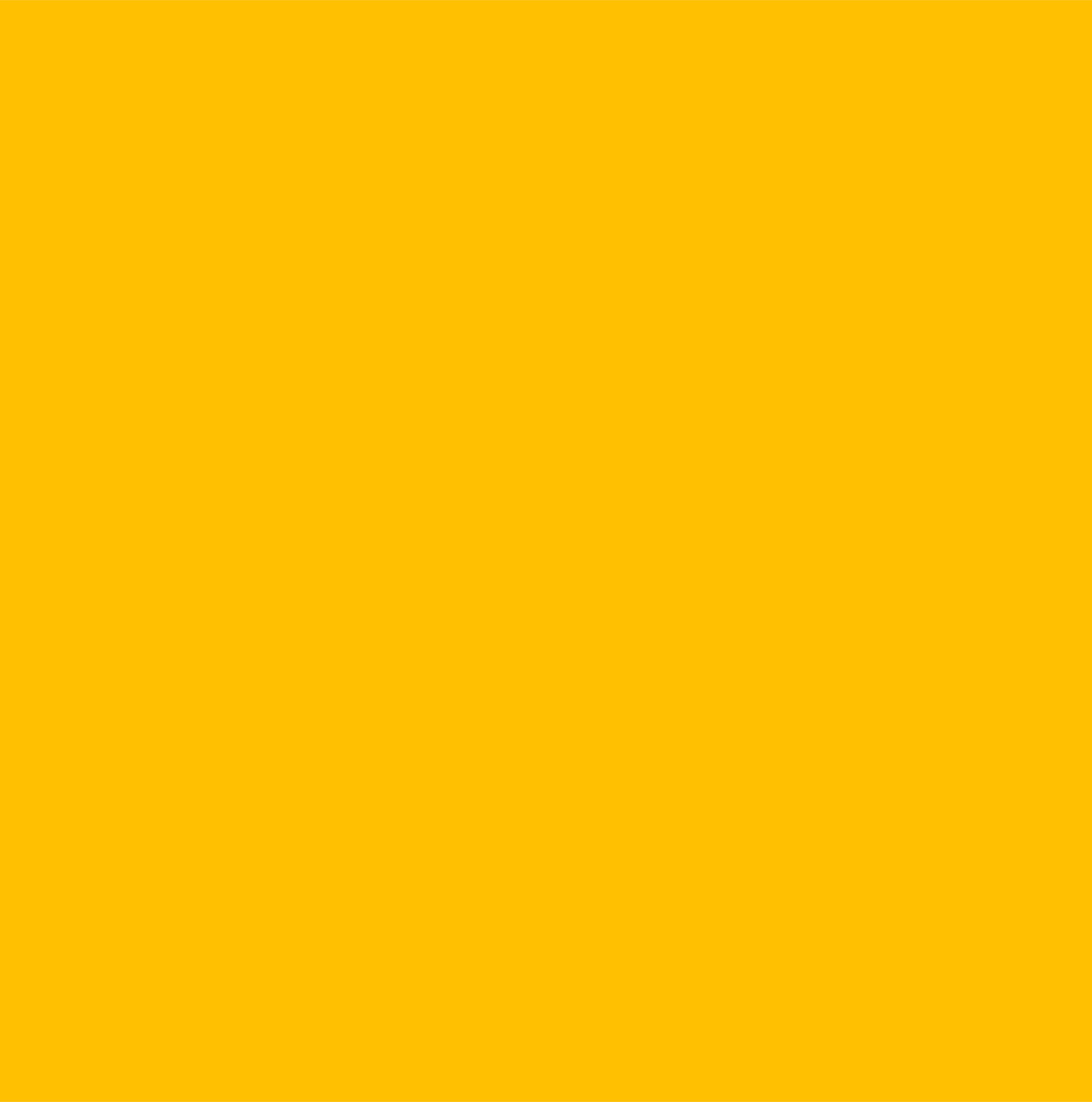 Klimaatkansen op de kaart
BEDANKT VOOR JULLIE ONDERZOEK EN IDEEËN!